‘Room at the bottom’
Intreerede prof.dr. Bernd Rieger
Hoogleraar Imaging Physics

29 September 2017
Computational Microscopy
Super-resolution
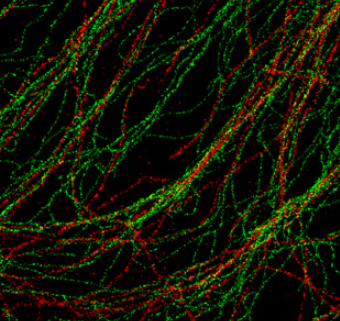 Overcoming physical limits in 
image formation
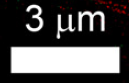 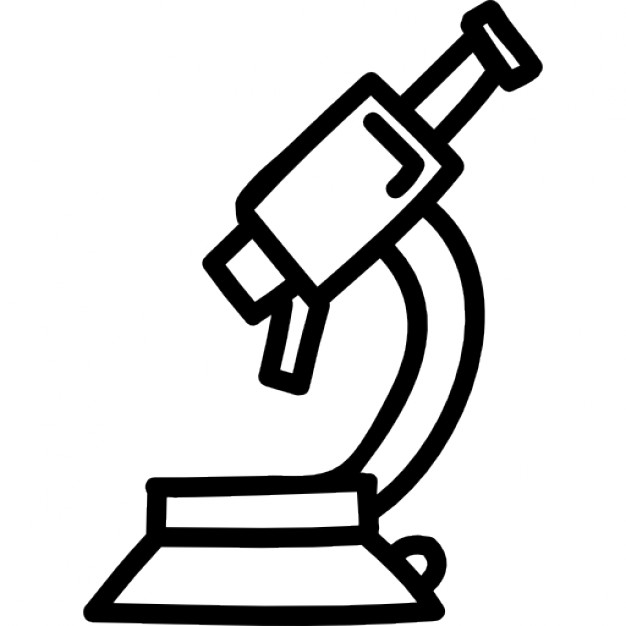 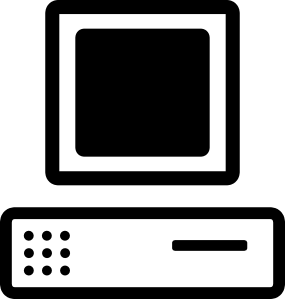 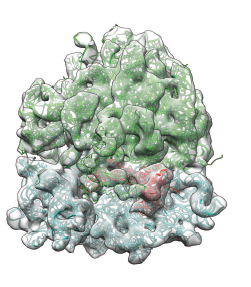 20 nm
Electron Tomography
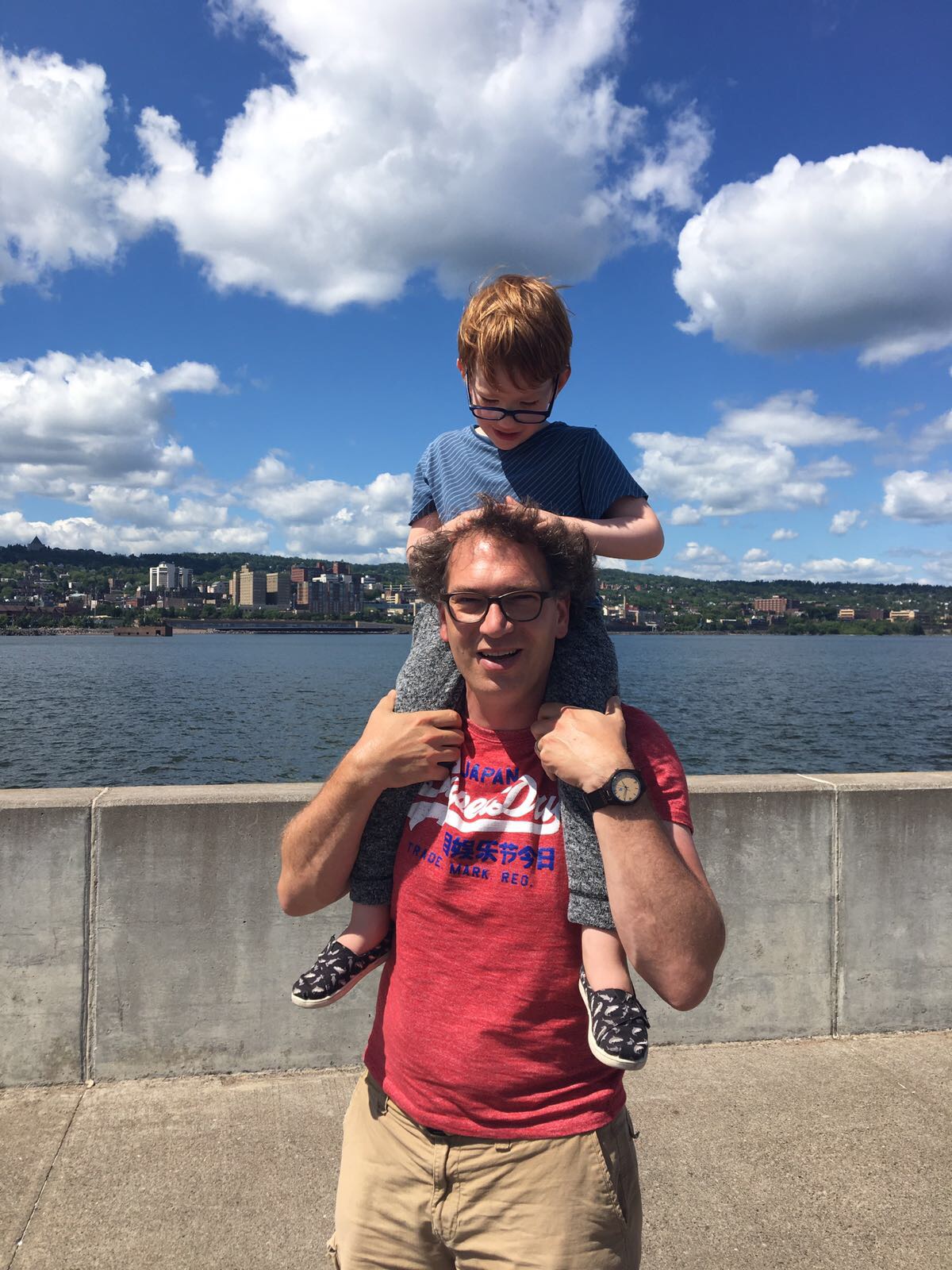 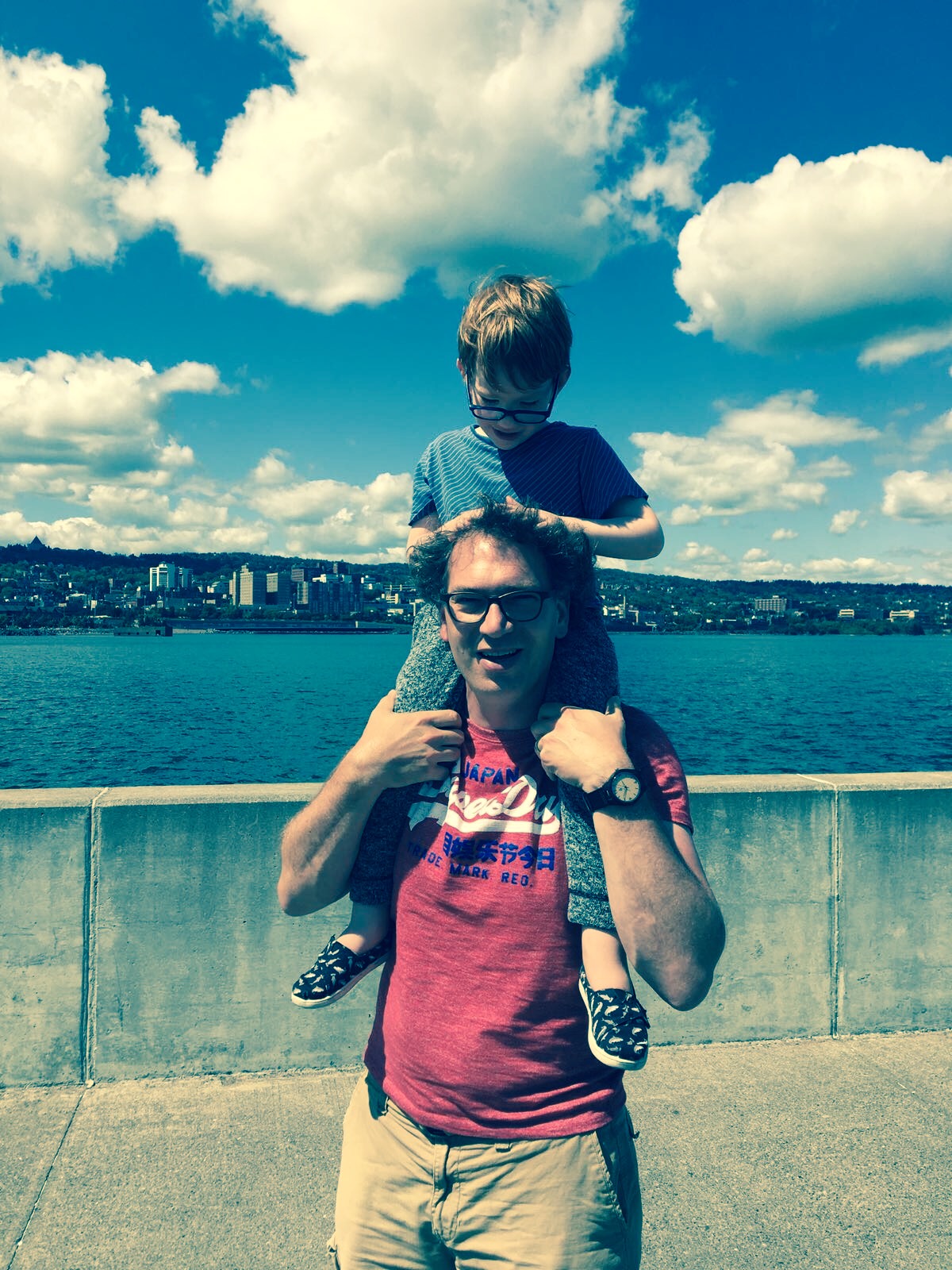 Applied physics building
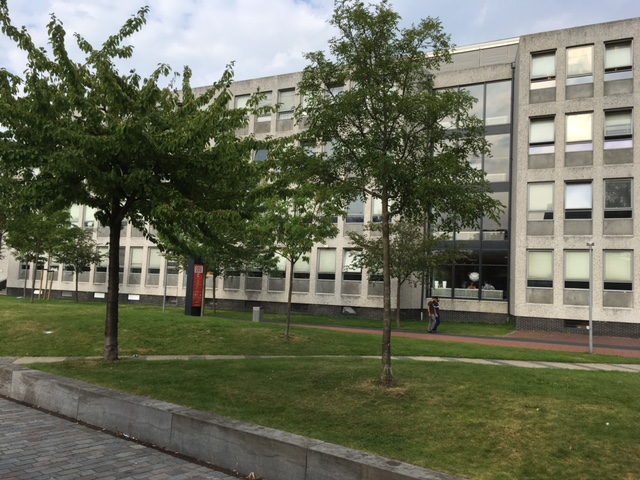 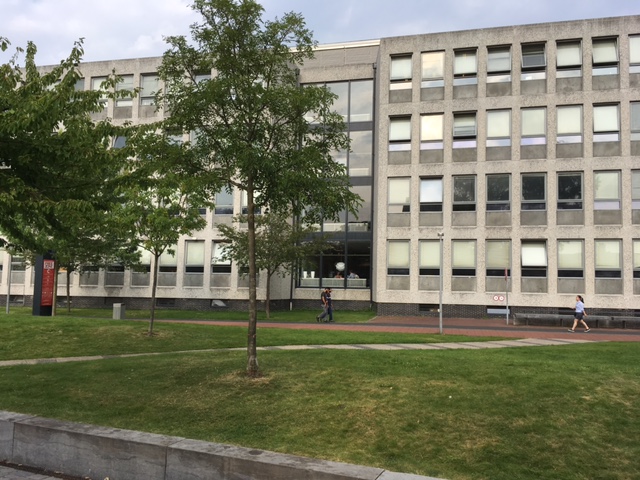 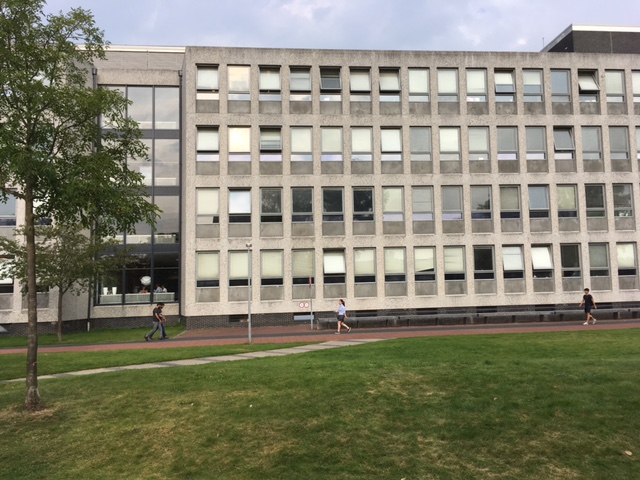 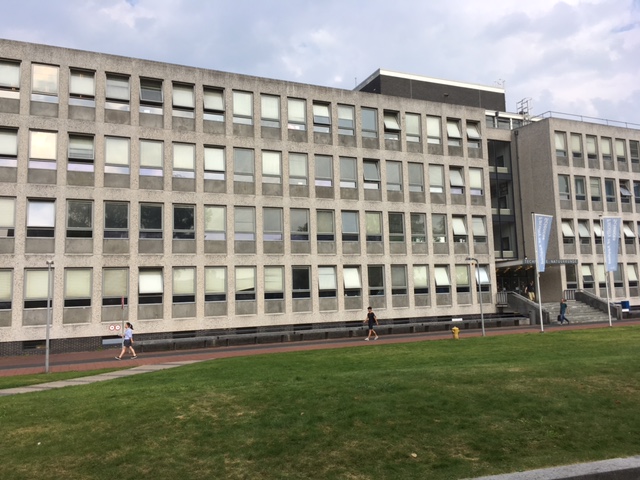 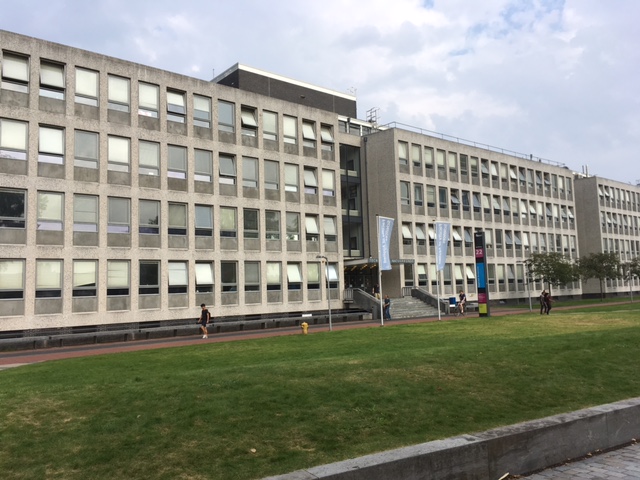 Applied physics building
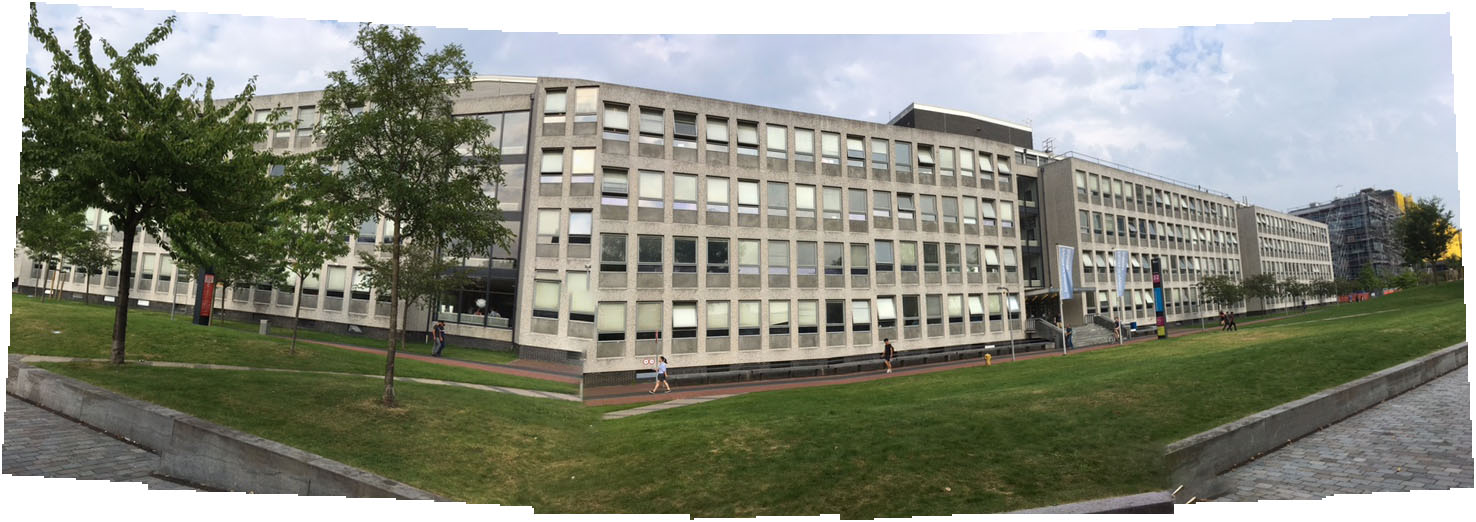 Basic stitching of a series of images using only translations and rotations
Computational Microscopy
Super-resolution
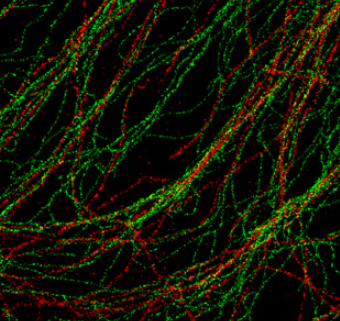 Overcoming physical limits in 
image formation
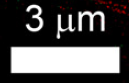 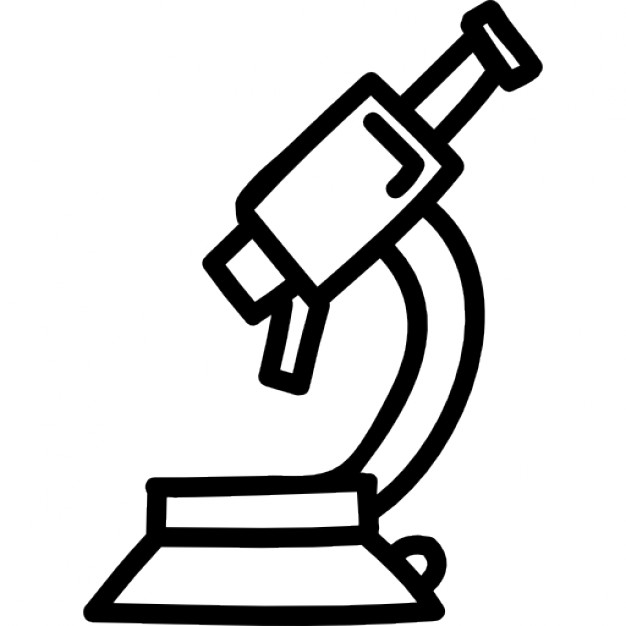 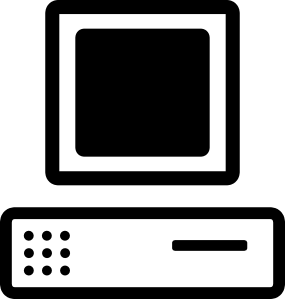 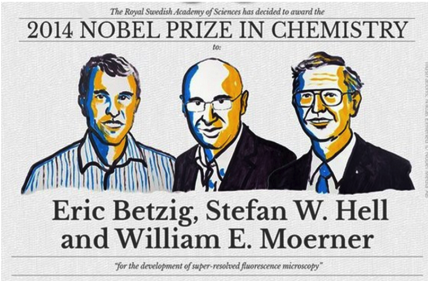 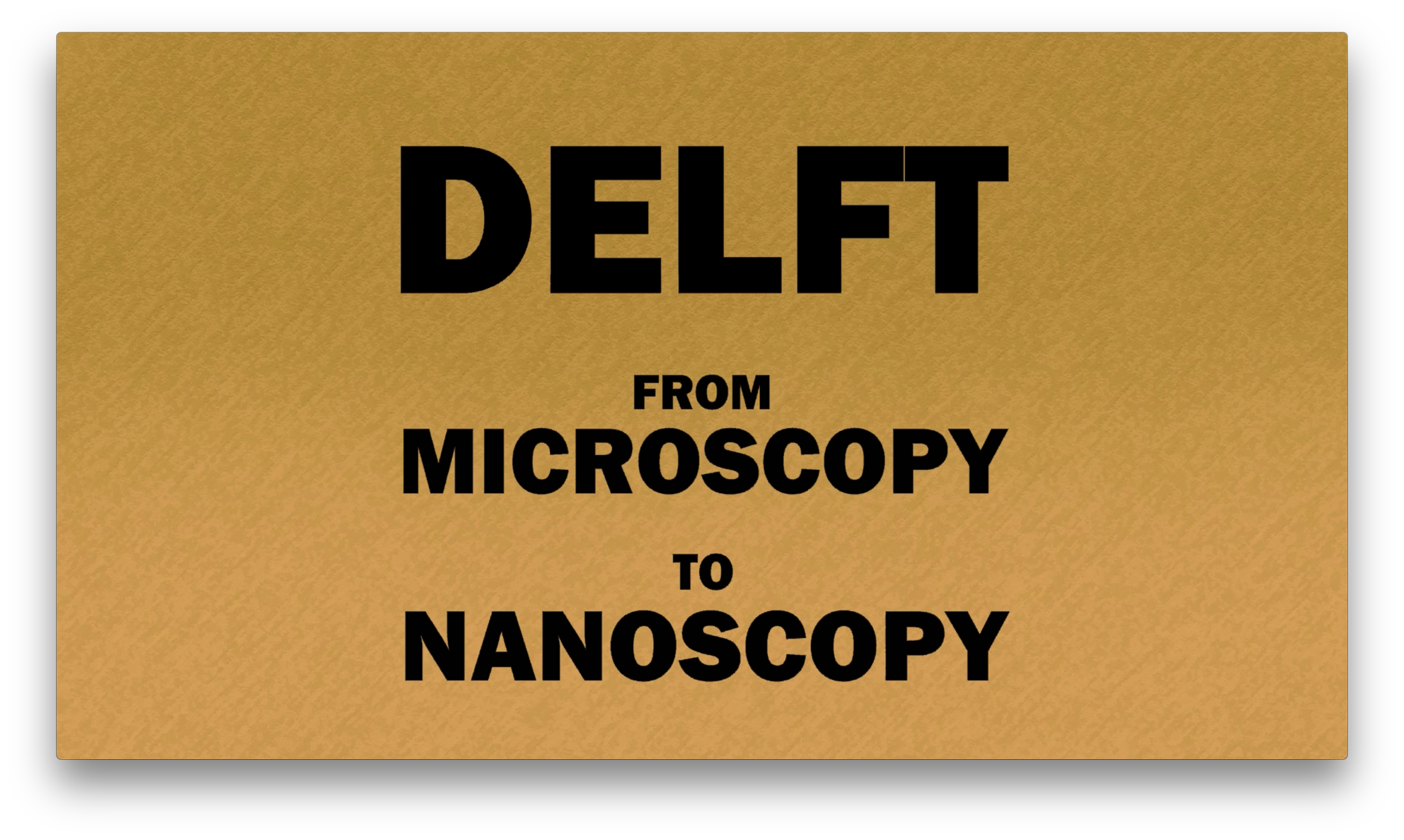 Animation 350 years microscopy in Delft
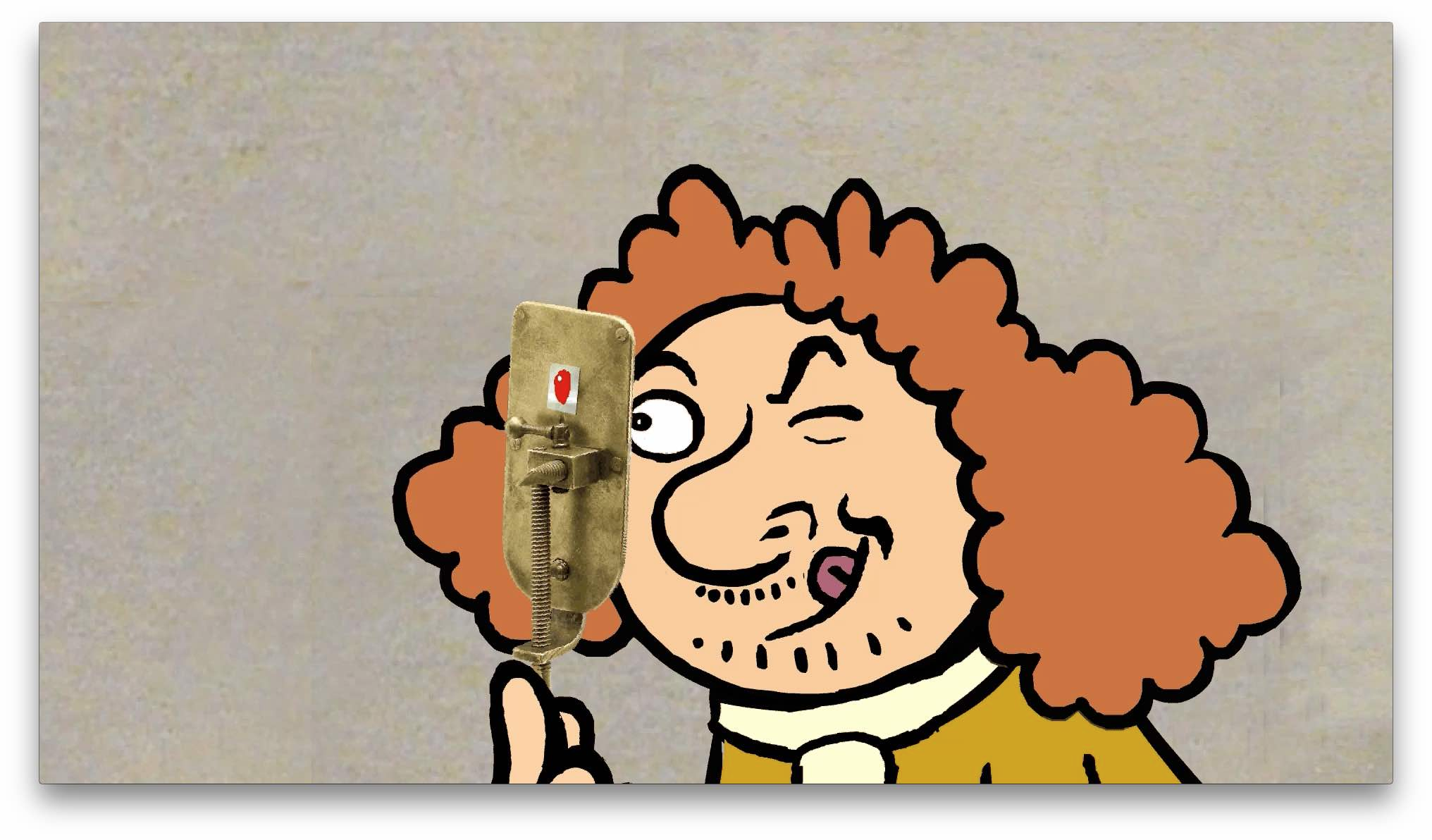 Antonie van Leeuwenhoek (1632 - 1723)
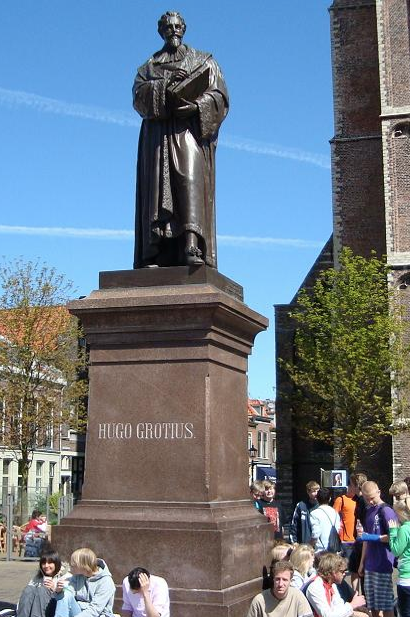 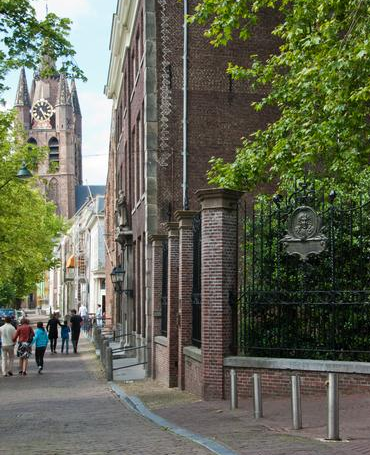 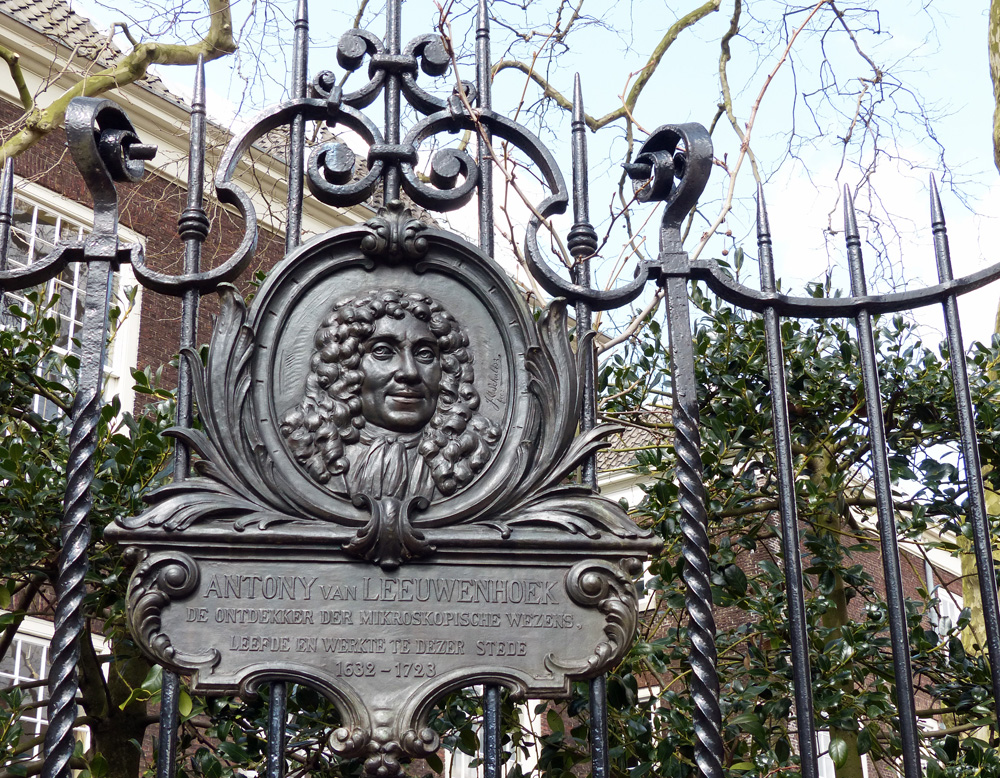 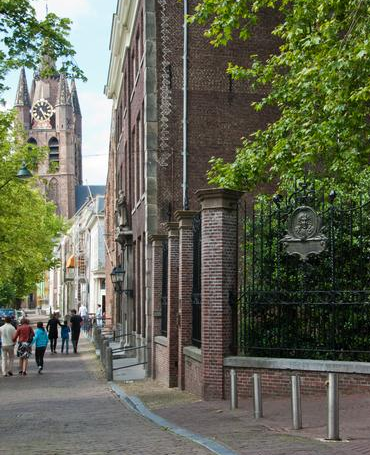 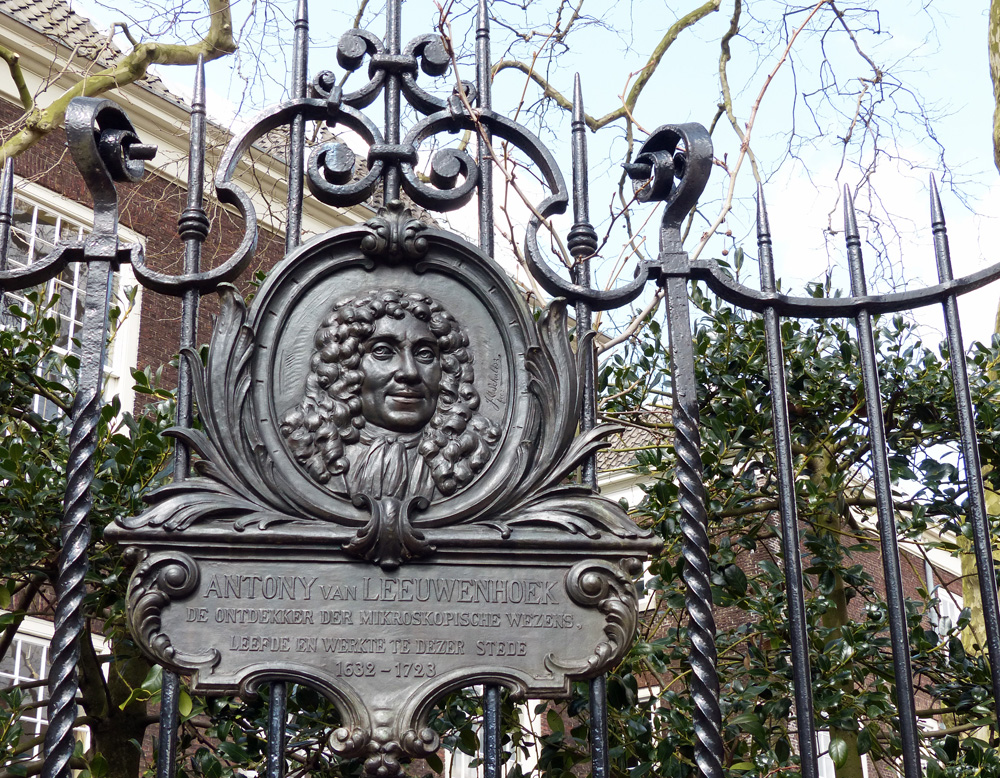 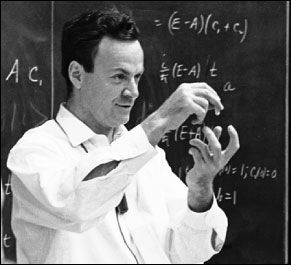 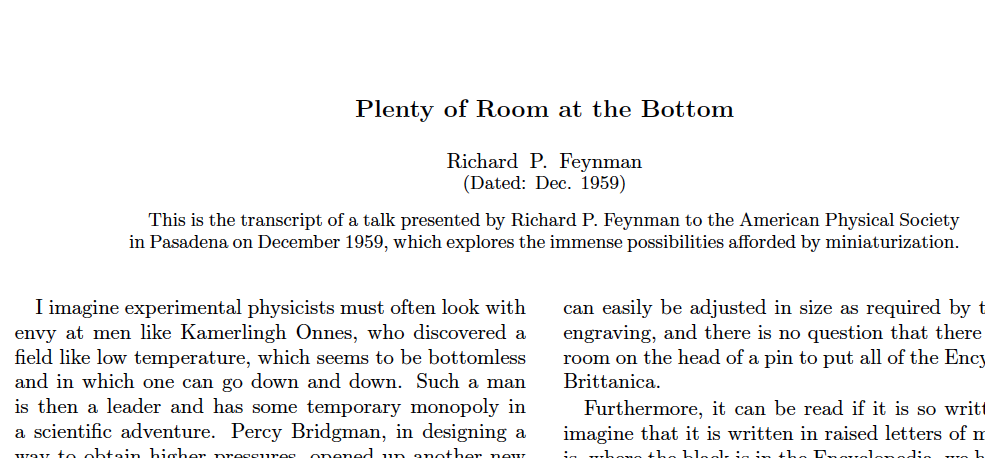 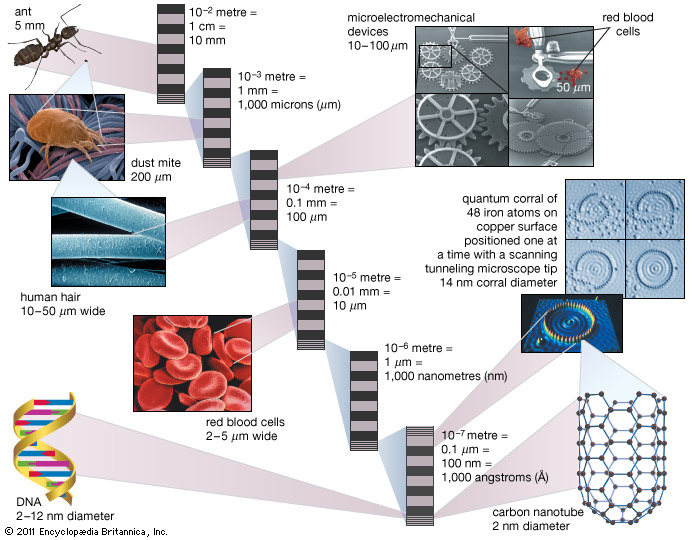 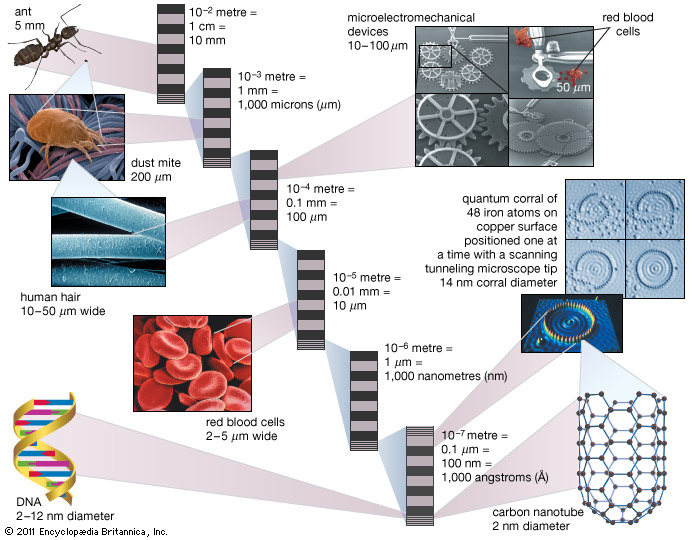 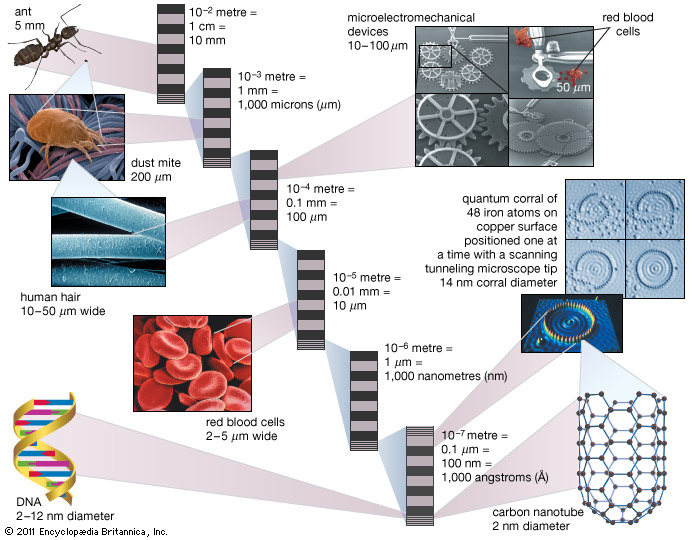 Light microscope
10x better with light
[Speaker Notes: Animation of relevant pictures, image too compicated.]
Single molecule localization microscopy
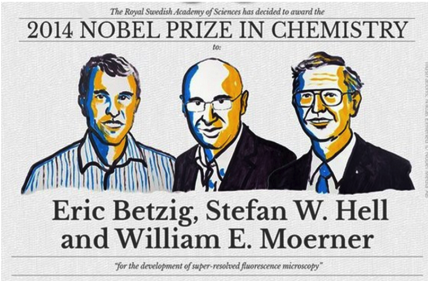 10 x
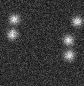 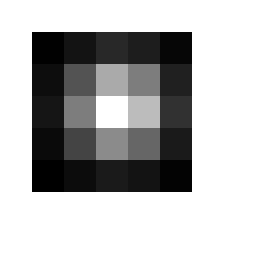 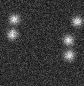 Zhuang lab,  Science 2013
time
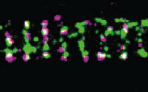 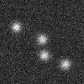 2 μm
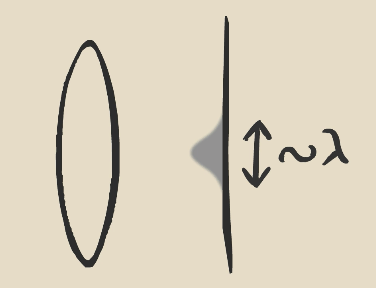 200 nm
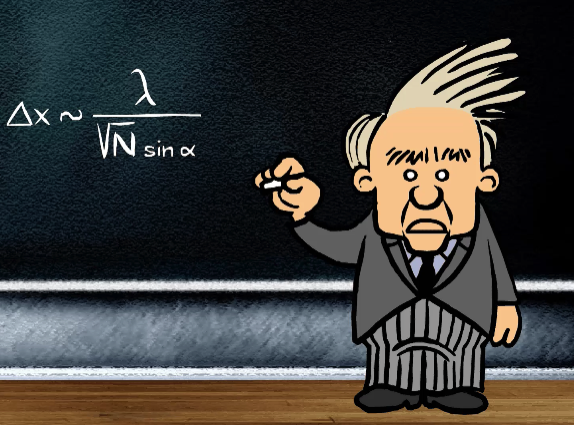 diffraction of light
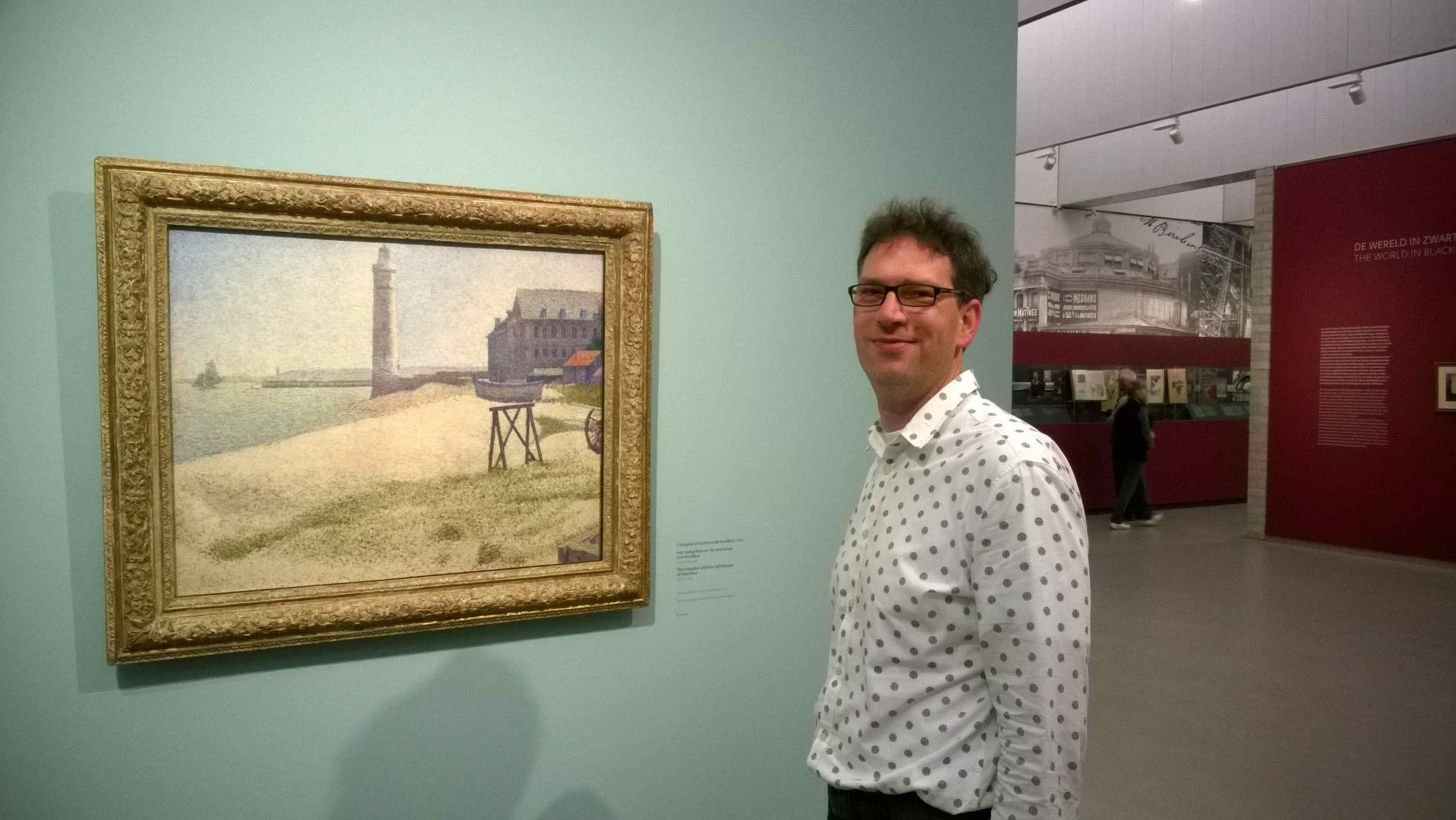 Kröller Müller museum
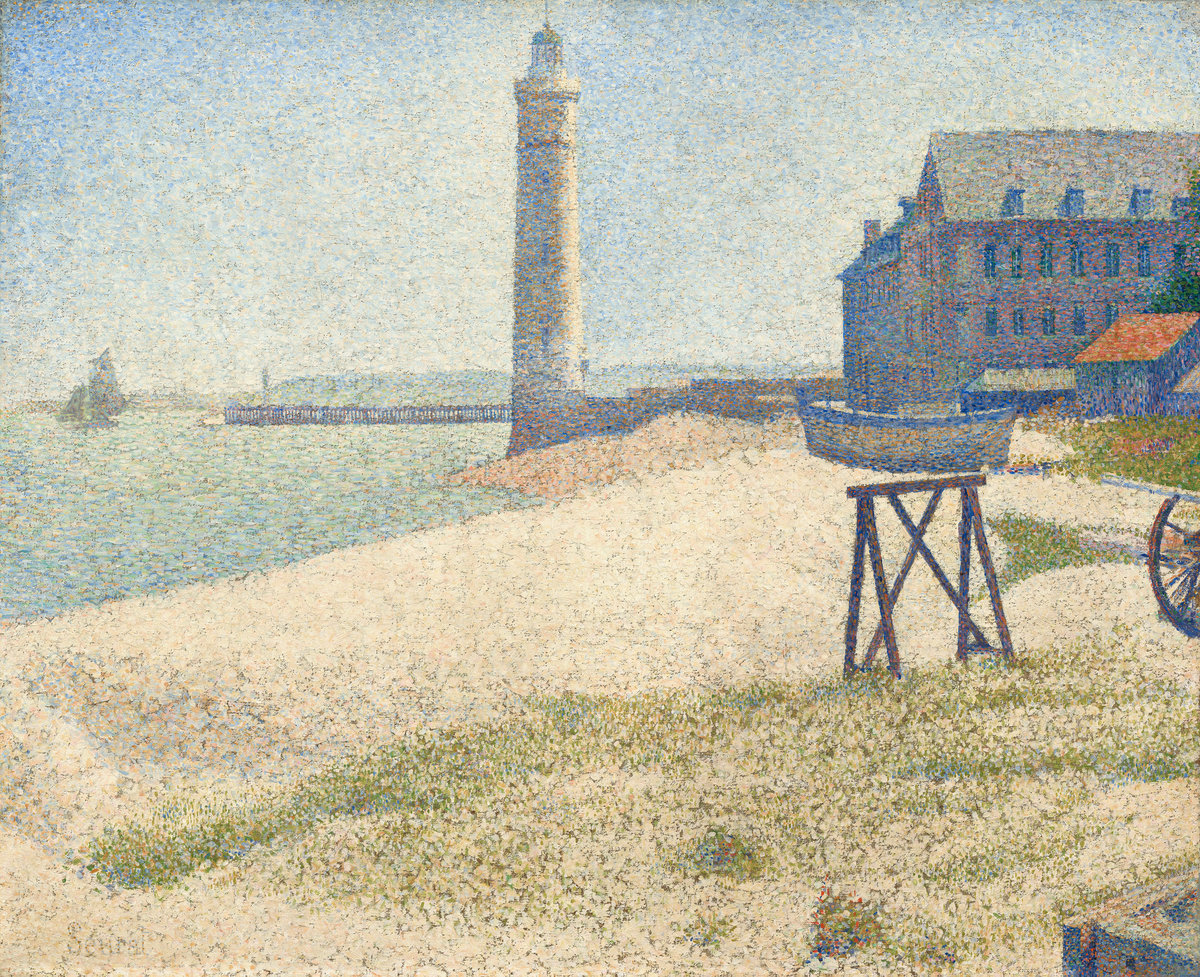 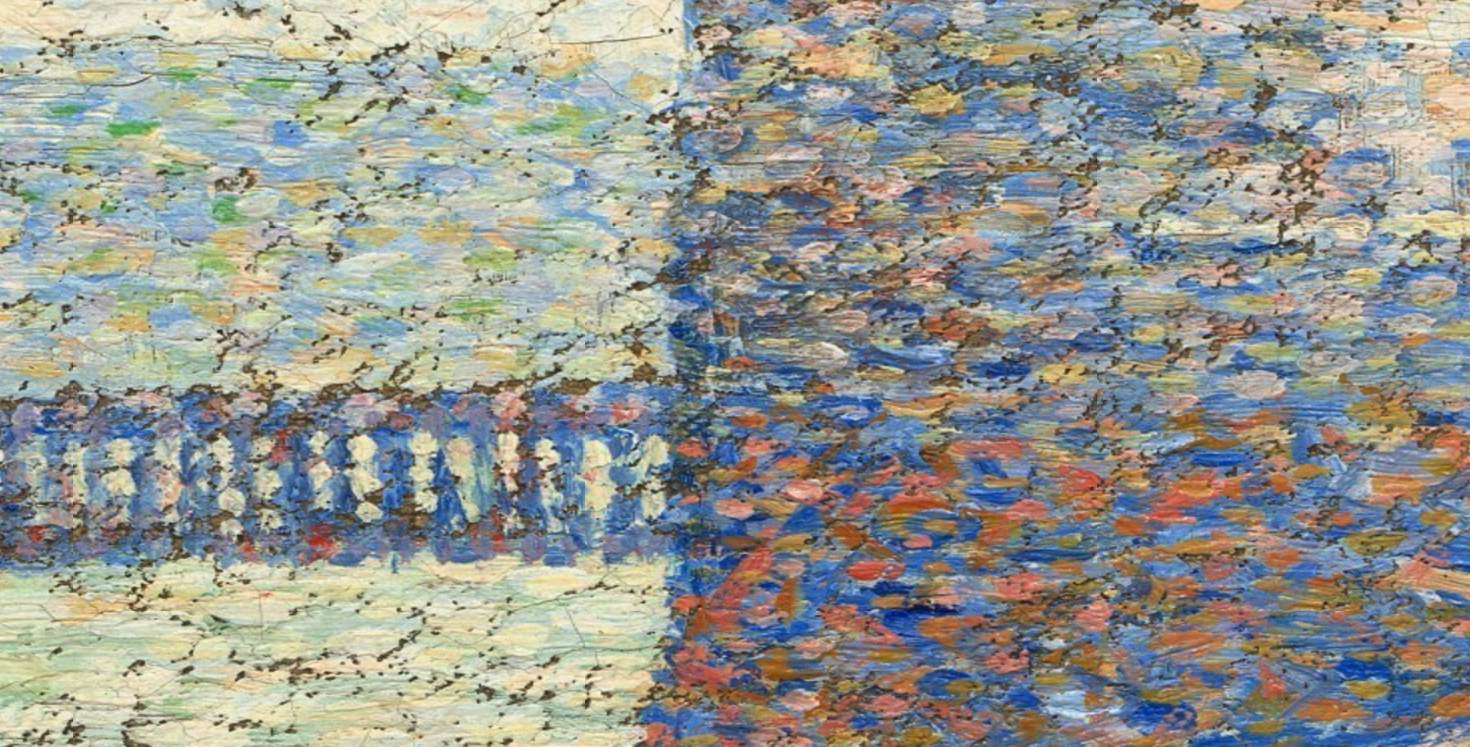 The Lighthouse at Honfleur 
Georges-Pierre Seurat (1859-1891)
[Speaker Notes: I want to start by showing you a painting by the French painter Georges-Pierre Seurat [Aussprache: Schorsch Piere Soera]. He painted in a technique later termed “pointillism”. If you zoom in very closely you see that he painted the image not by brushes but by putting small dots very close to each other. This technique of image formation is very much related to my research. I will tell you all about that in a minute.
But let me start by telling how I got here]
Localization Microscopy & structure in axons
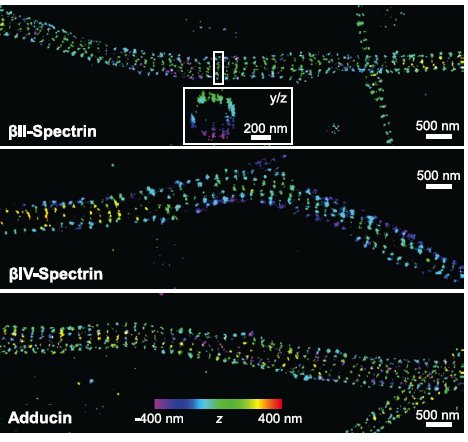 K.Xu, G. Zhong, X. Zhuang, Actin, spectrin, and associated proteins form a periodic cytoskeletal structure in axons, Science, 2013.
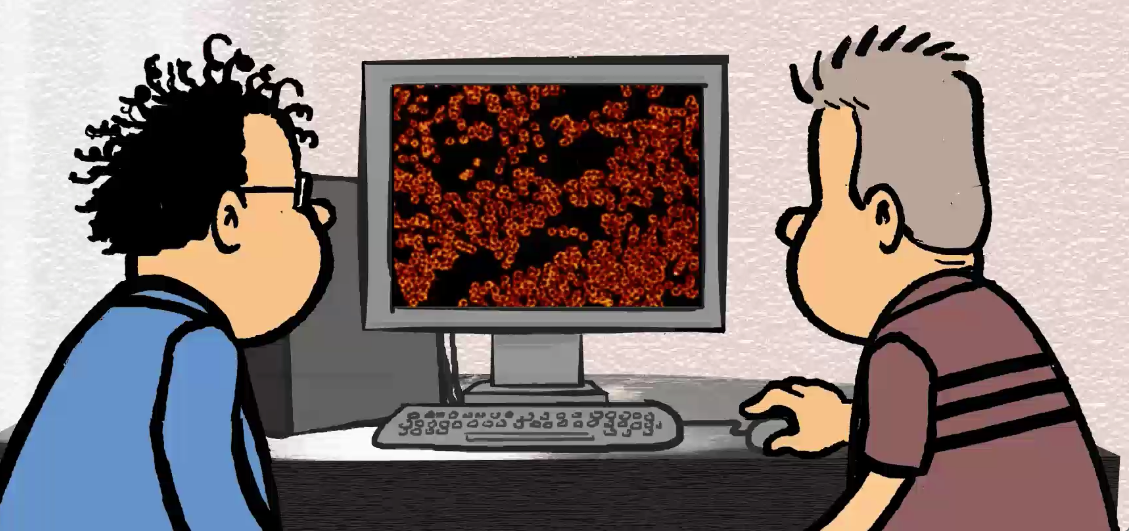 What we can do now
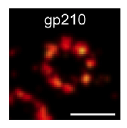 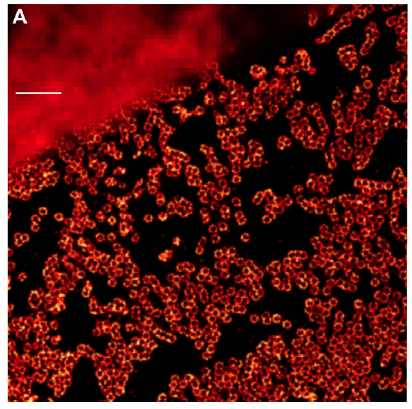 1μm
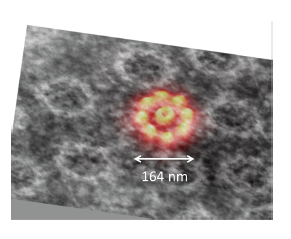 150 nm
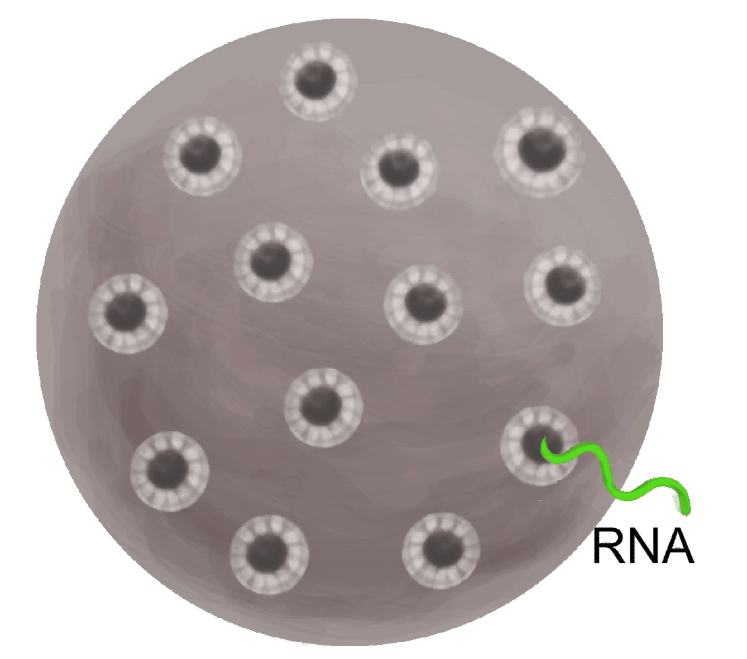 Imaging DNA Origami
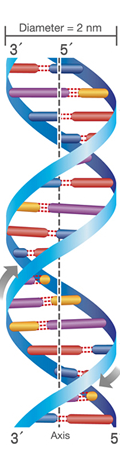 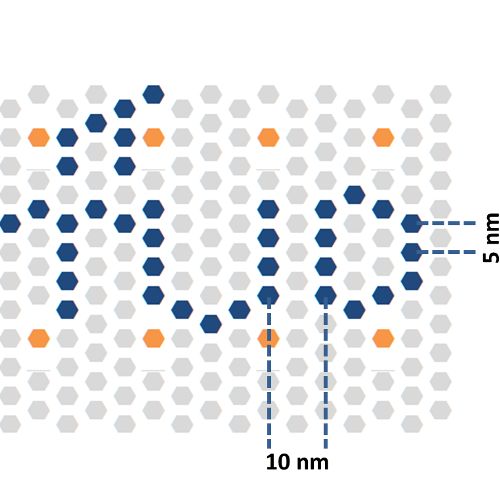 Breakthrough by
self assembly
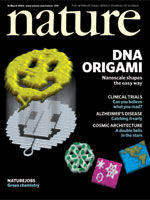 70 nm
2006
f
[Speaker Notes: - Add a unique scale bar to all of the figures]
Imaging many TUD logos
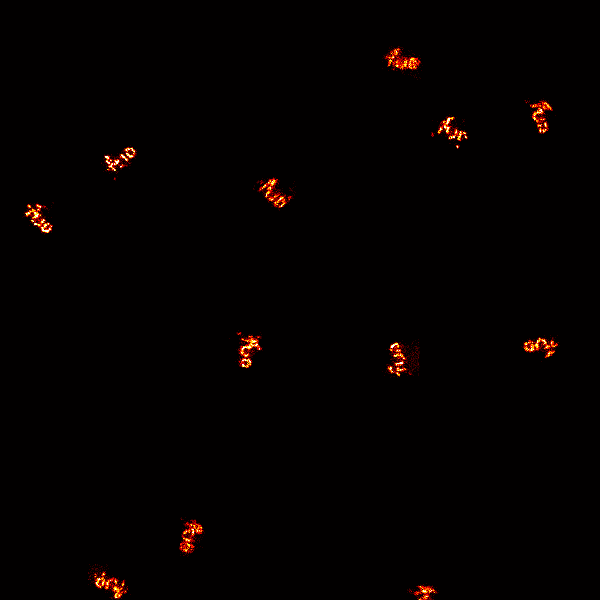 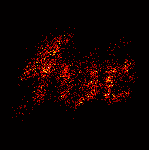 100 nm < λ
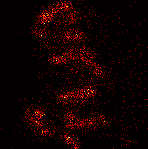 [Speaker Notes: - Add a unique scale bar to all of the figures]
Data fusion TUD logos
Combining 500 TUD’s
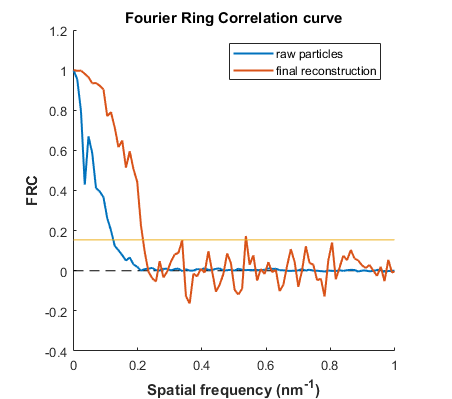 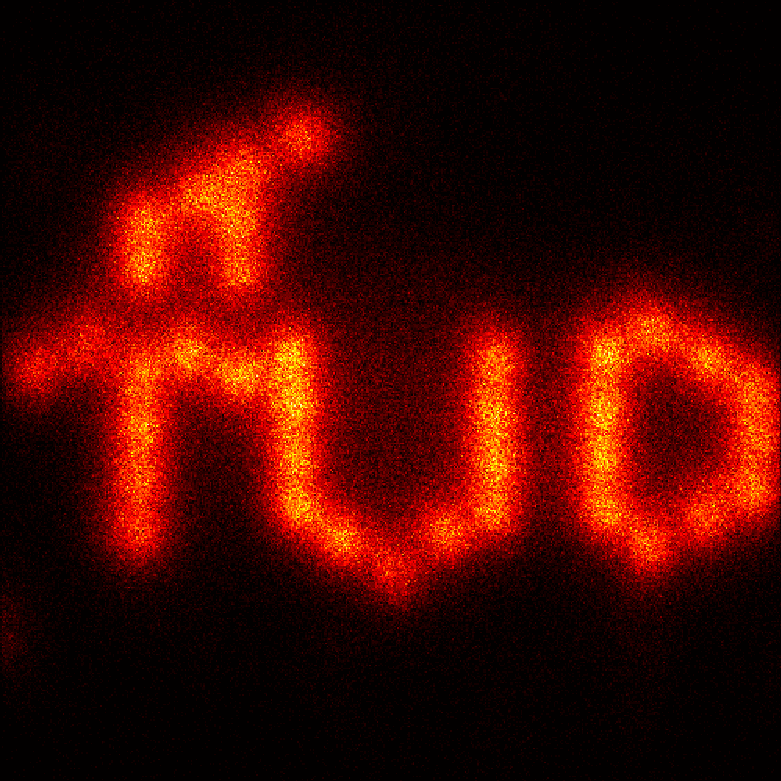 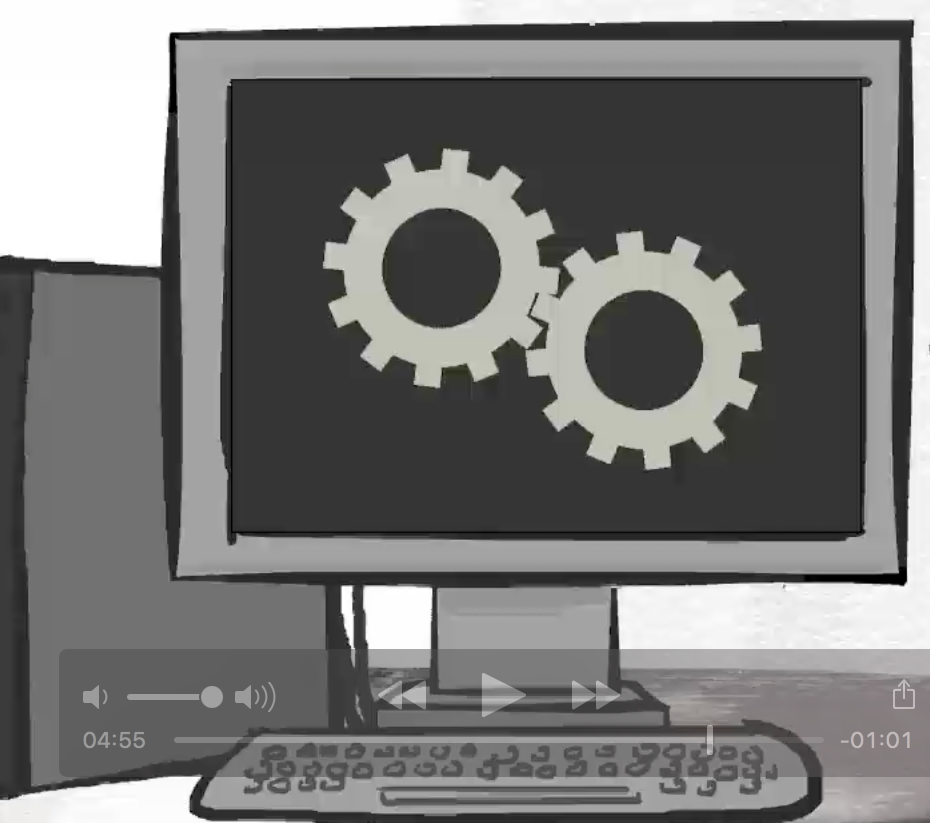 10 nm
4 nm resolution in a light microscope! Wavelength/140!
[Speaker Notes: - Add bluured image through normal micorcope.]
Detection of single molecules
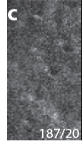 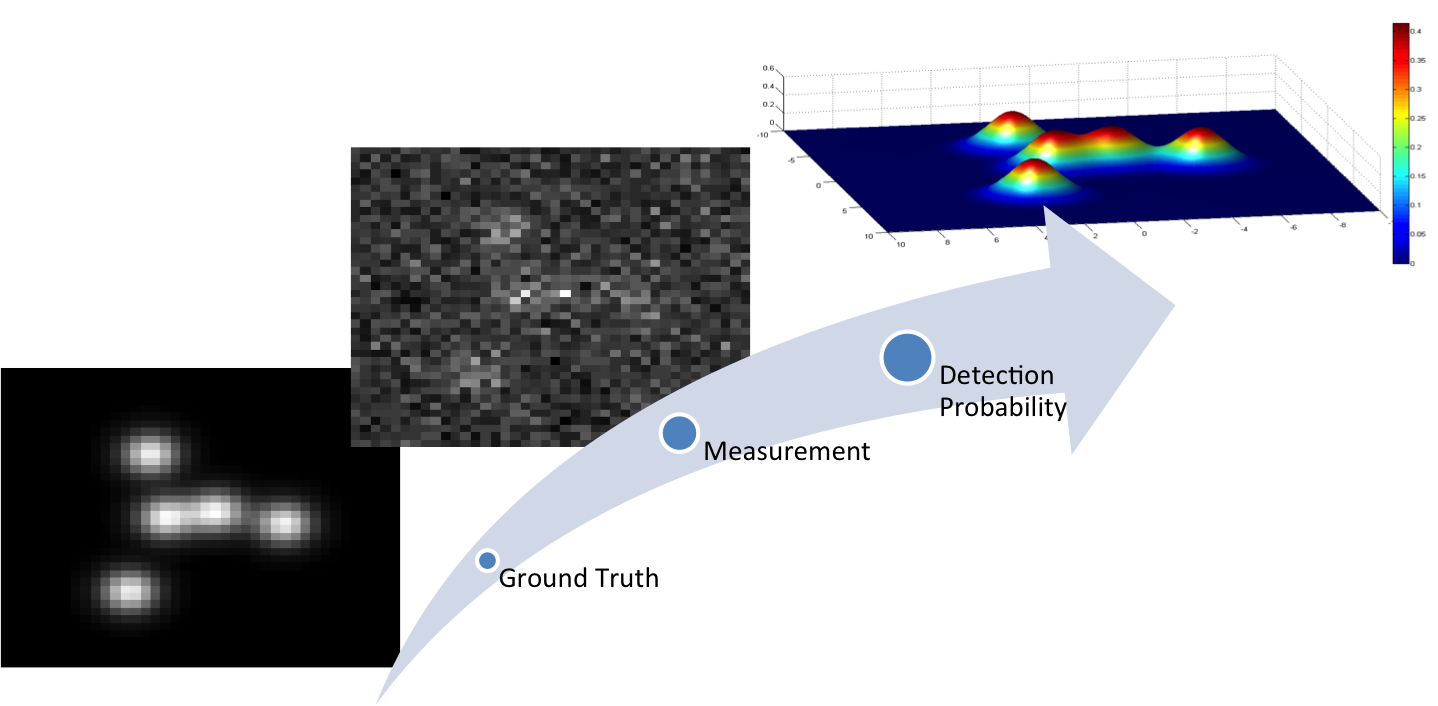 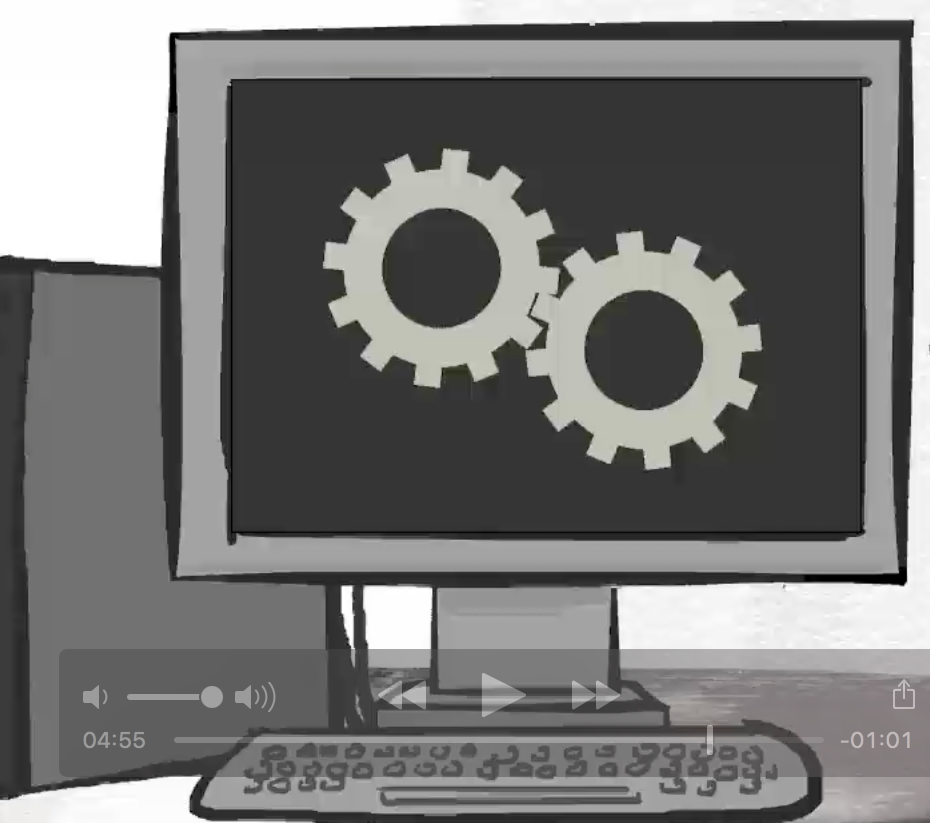 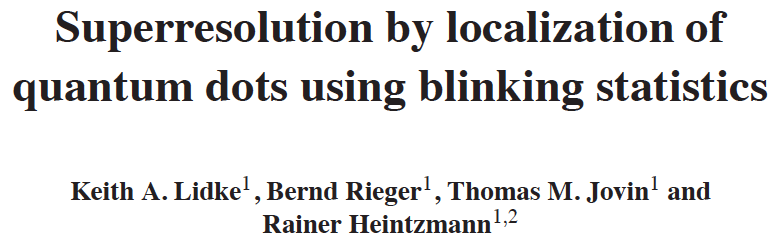 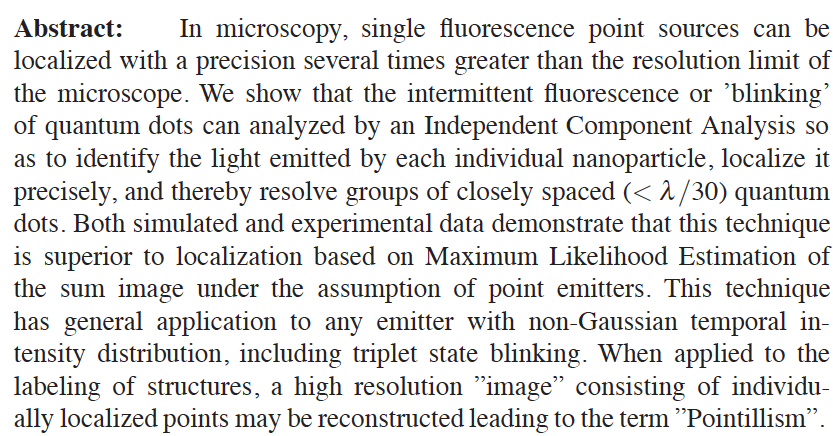 “Je gaat het pas zien als je het door hebt.”
(You only see it after you understand it)
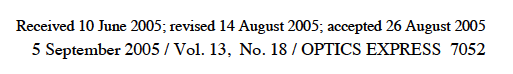 [Speaker Notes: “Je gaat het pas zien als je het door hebt”]
Why Physics?
Milikan experiment
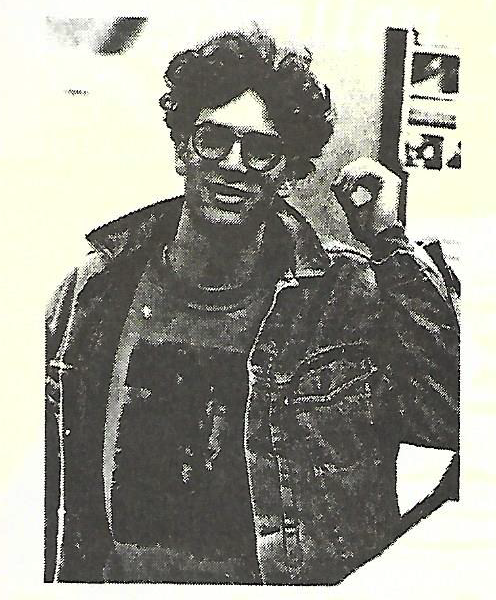 wps.prenhall.com
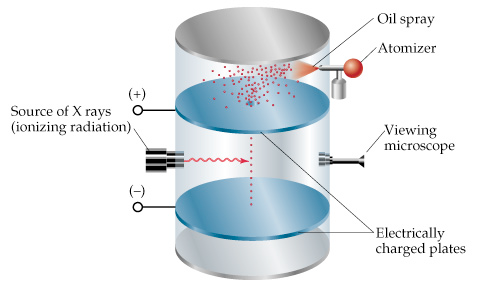 Abi-Zeitung 1992
Unit charge 1.5924(17)×10−19 C
Now: Unit charge 1.602176565(35)×10−19 C
My path to Delft
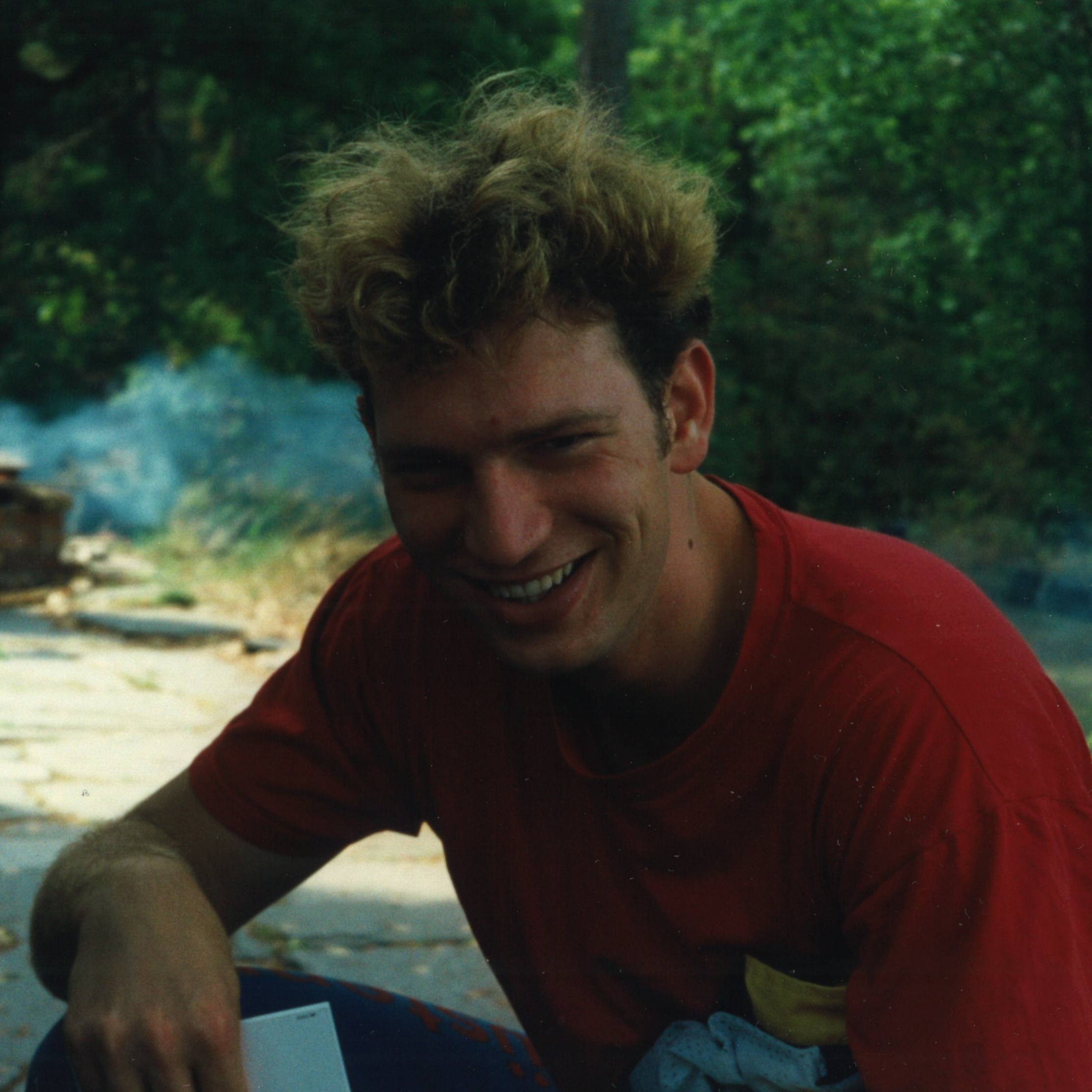 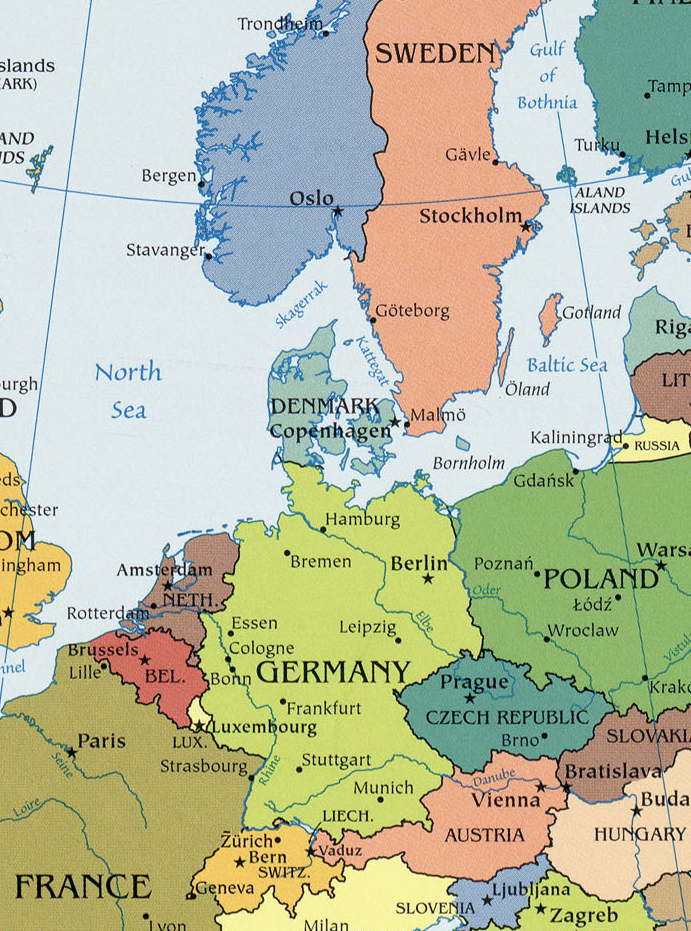 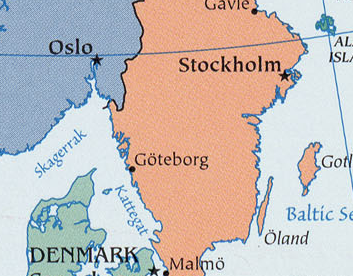 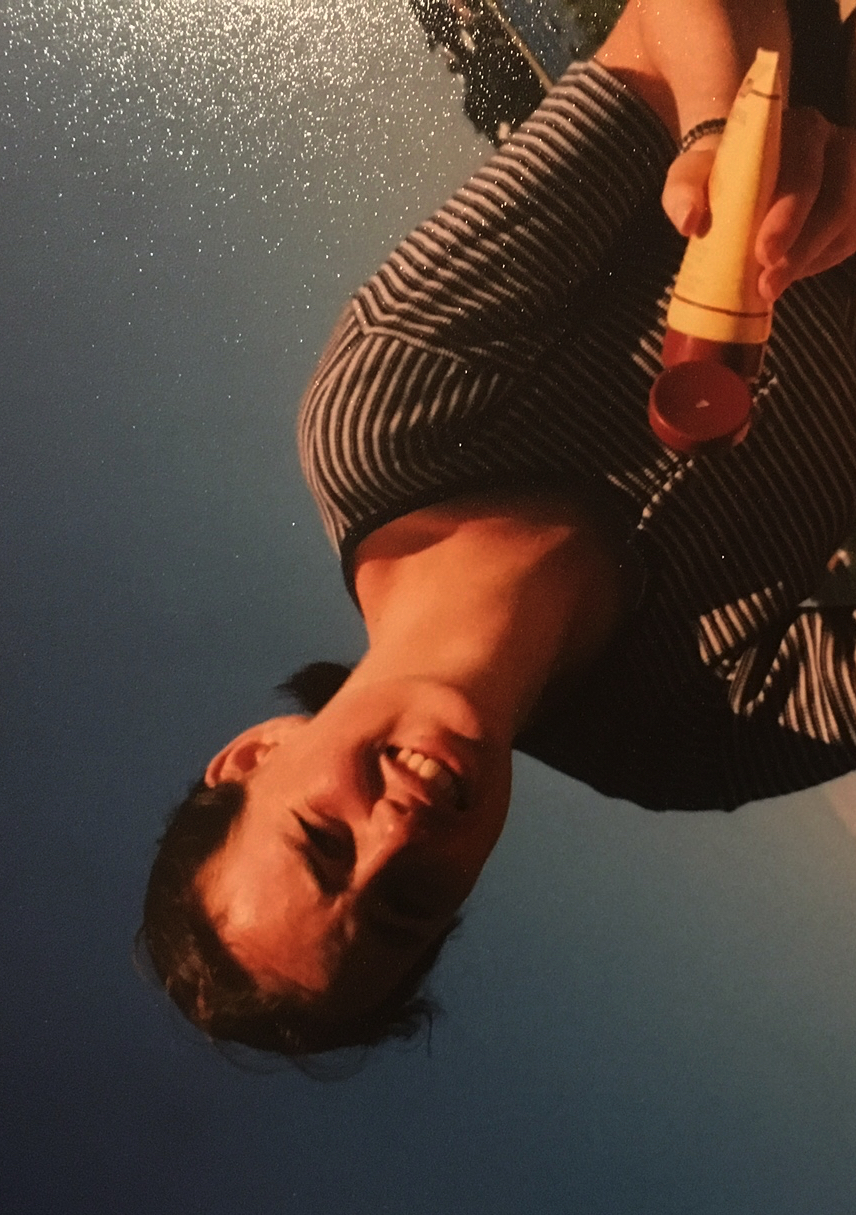 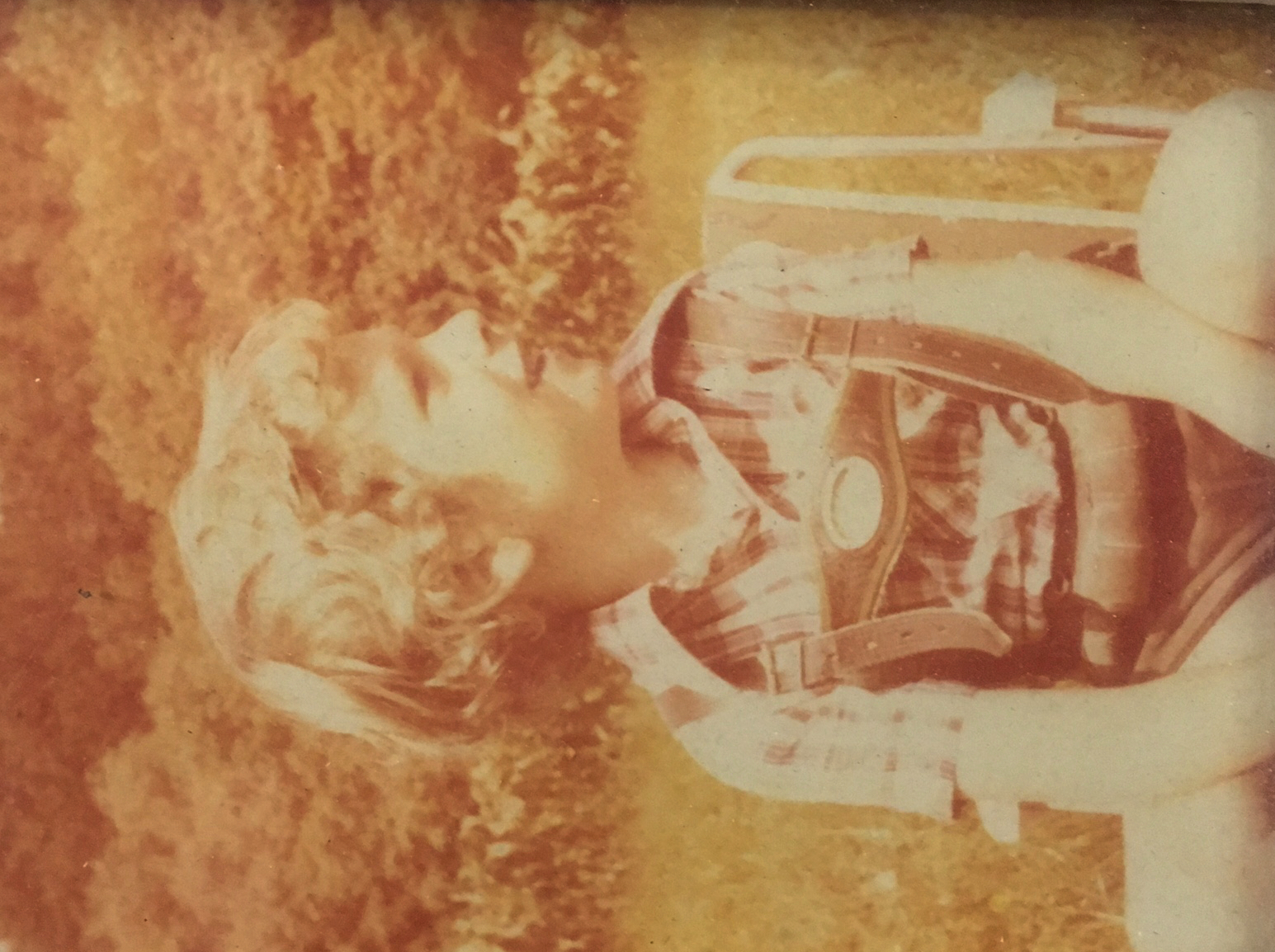 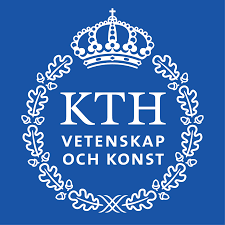 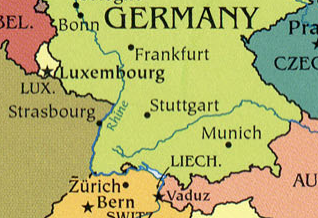 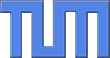 My path to Delft
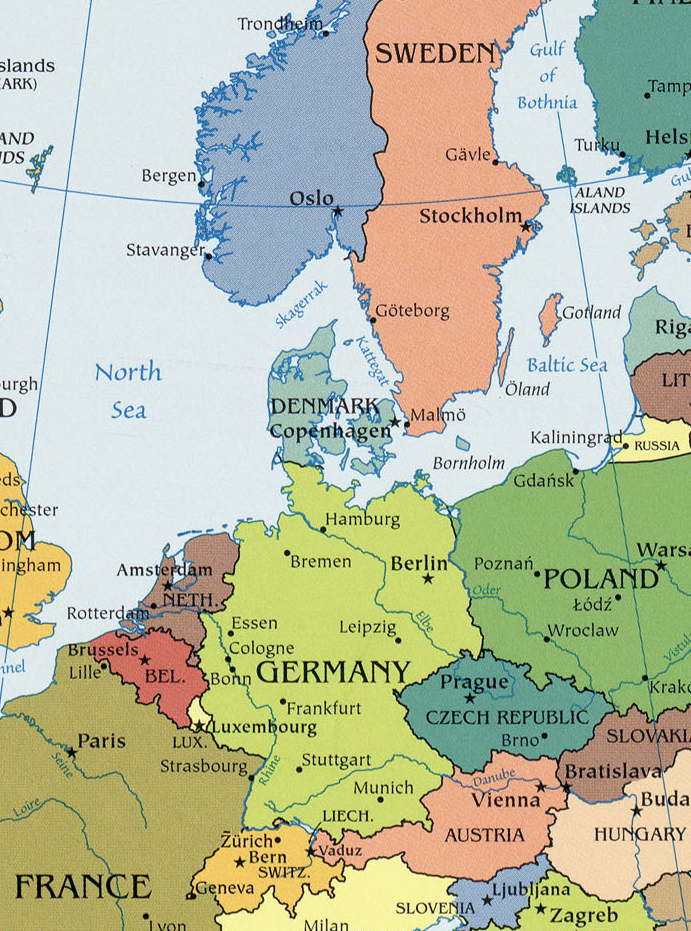 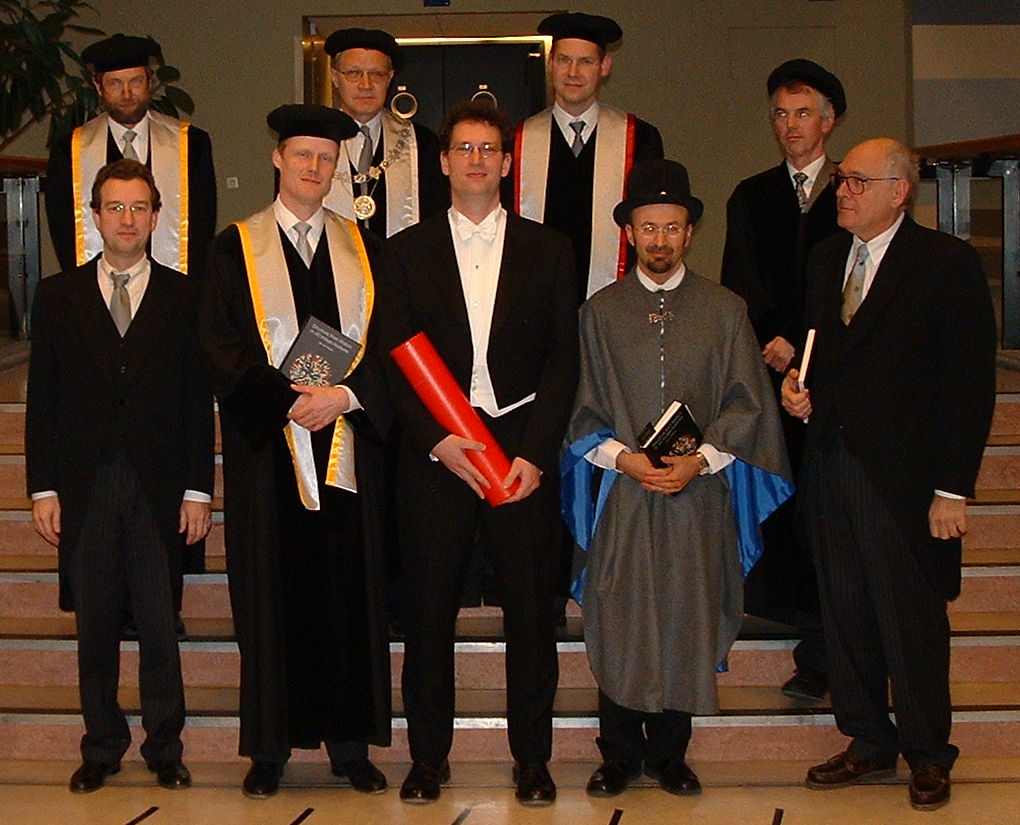 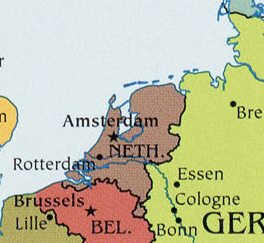 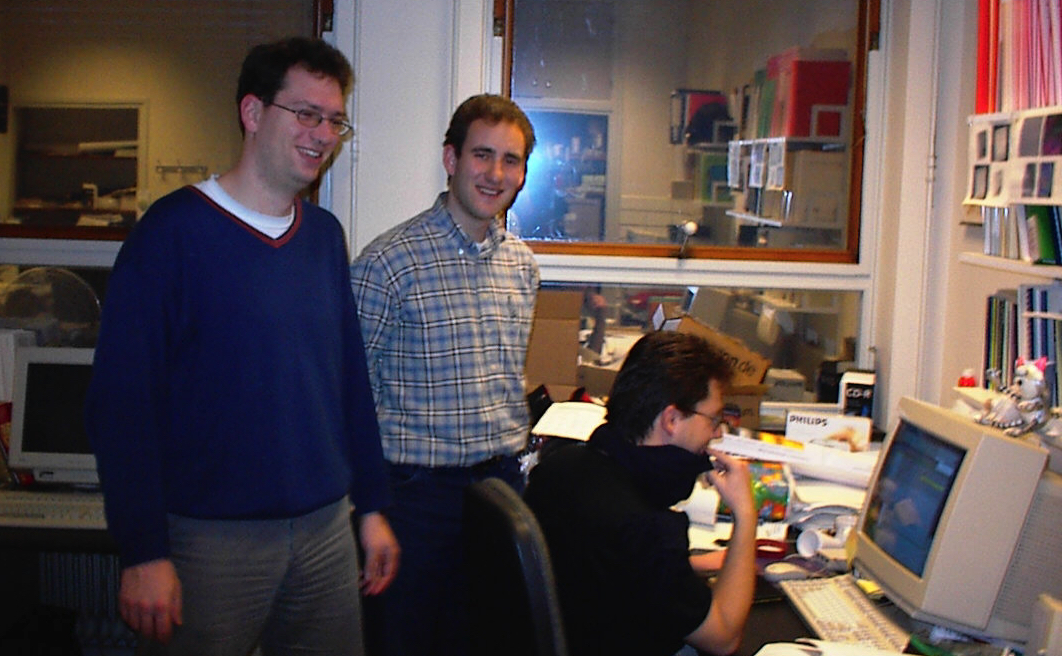 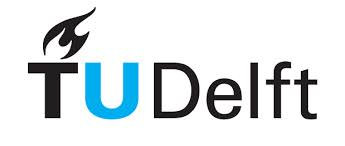 My path to Delft
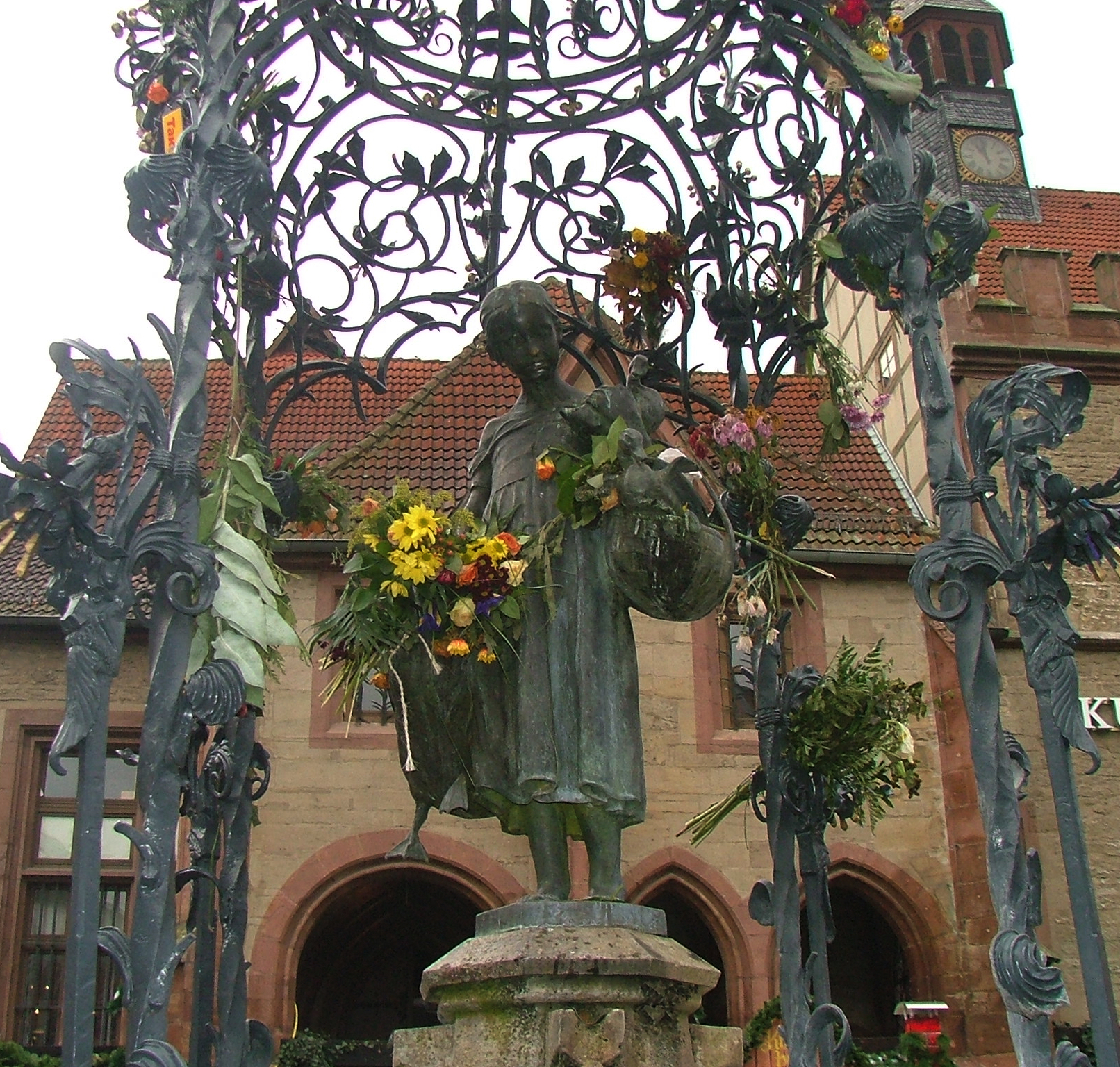 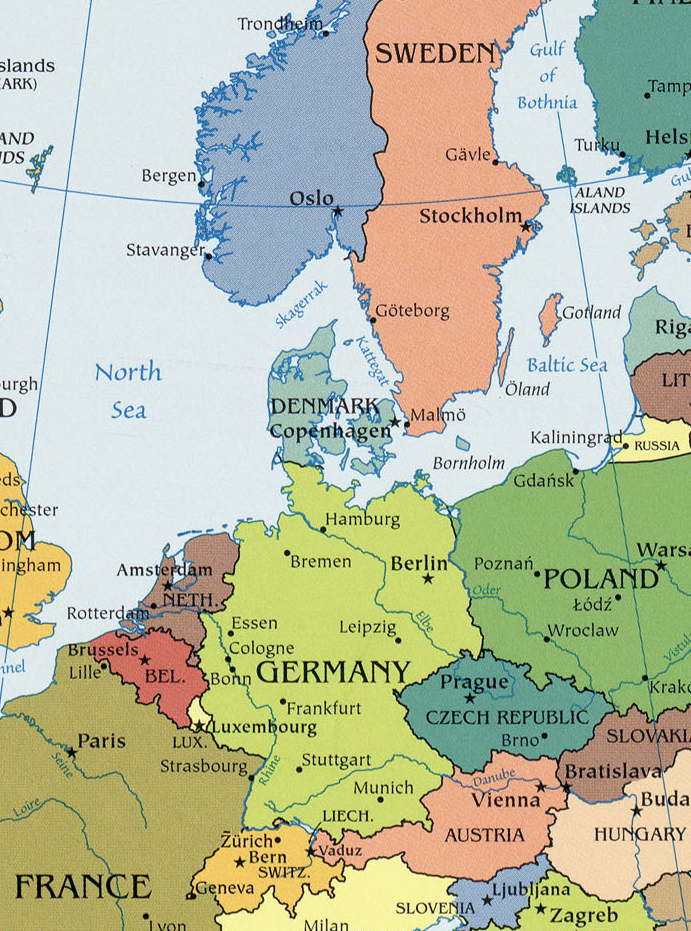 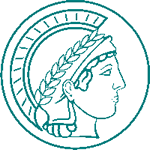 Göttingen
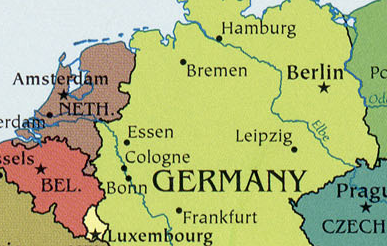 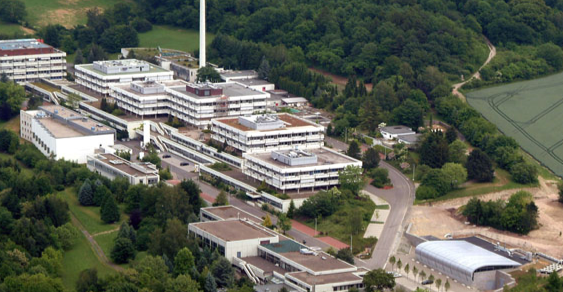 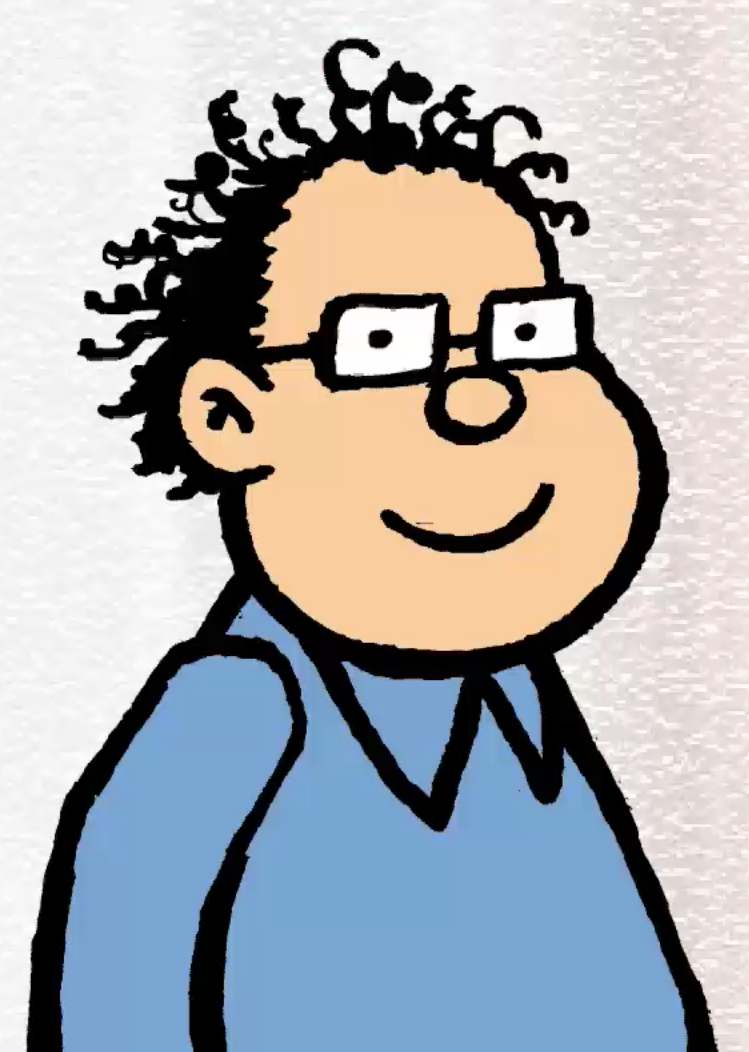 My path to Delft
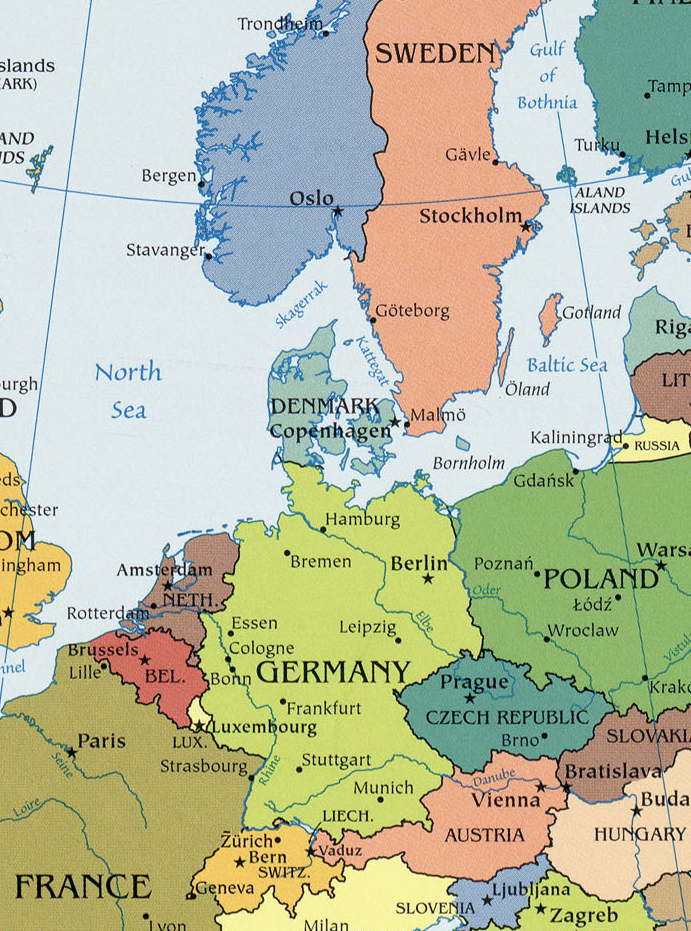 Eindhoven
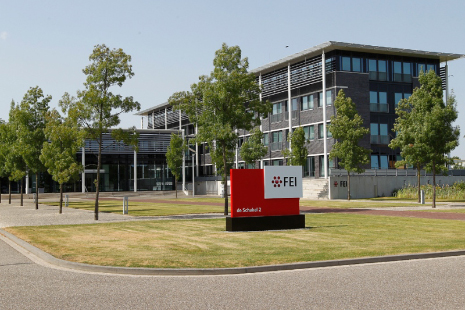 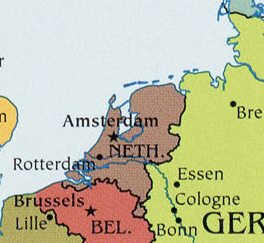 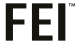 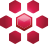 And to Delft again
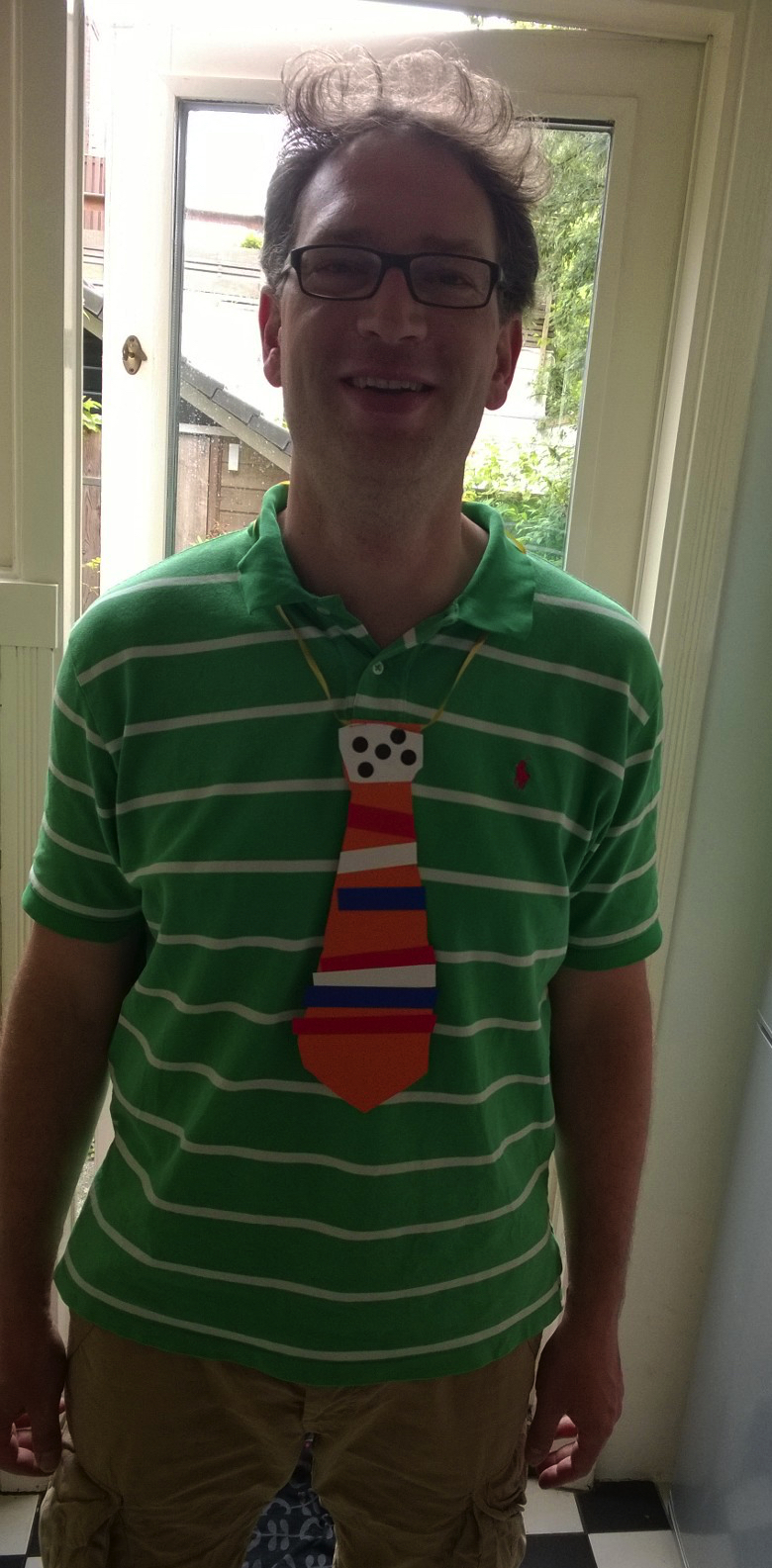 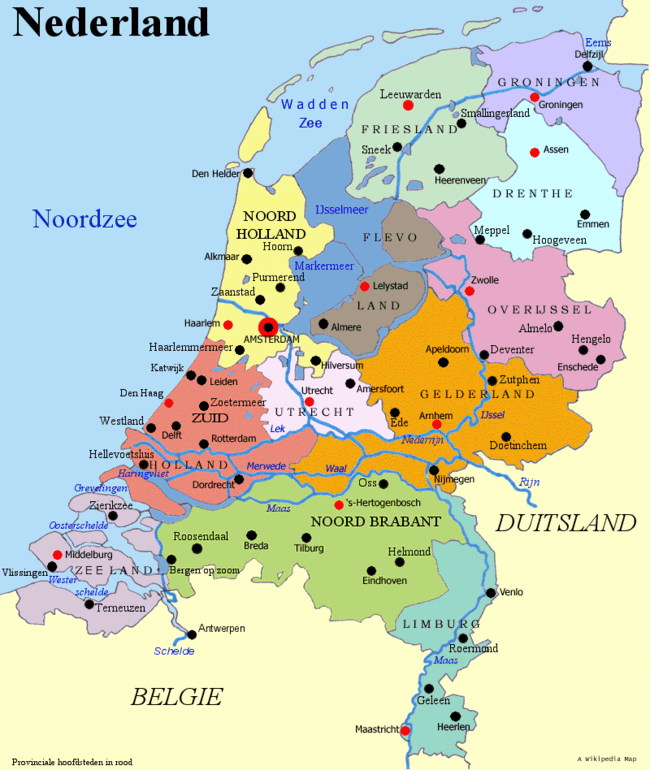 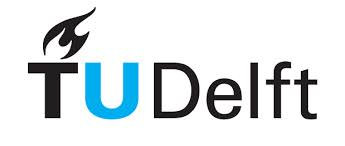 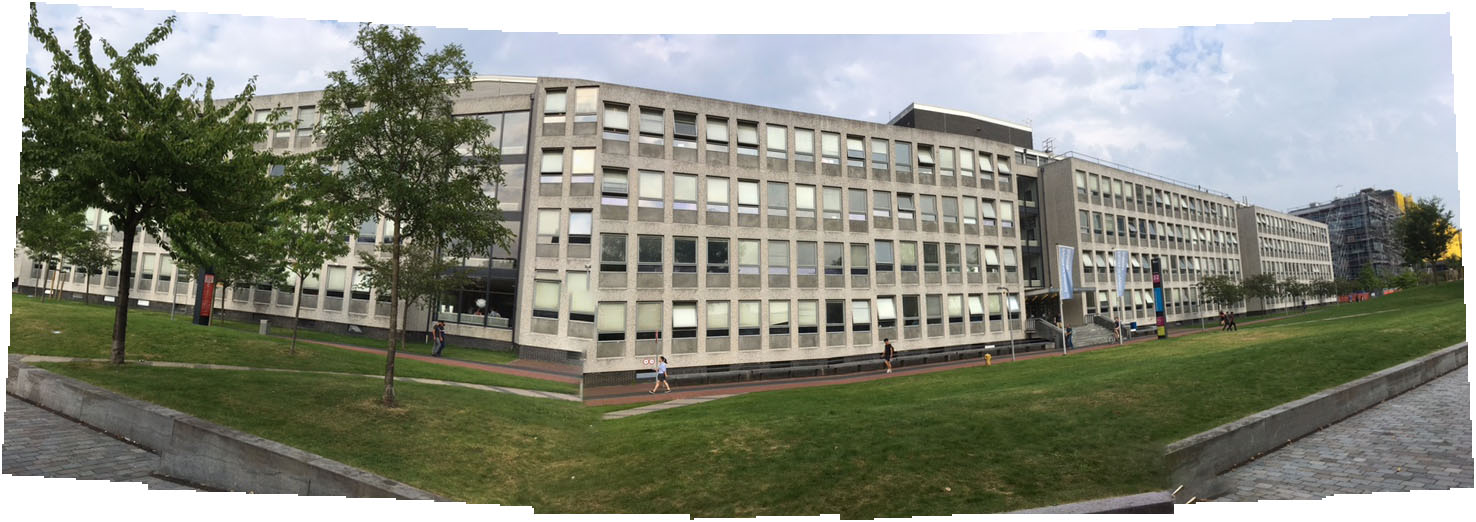 Aspects of Dutch culture
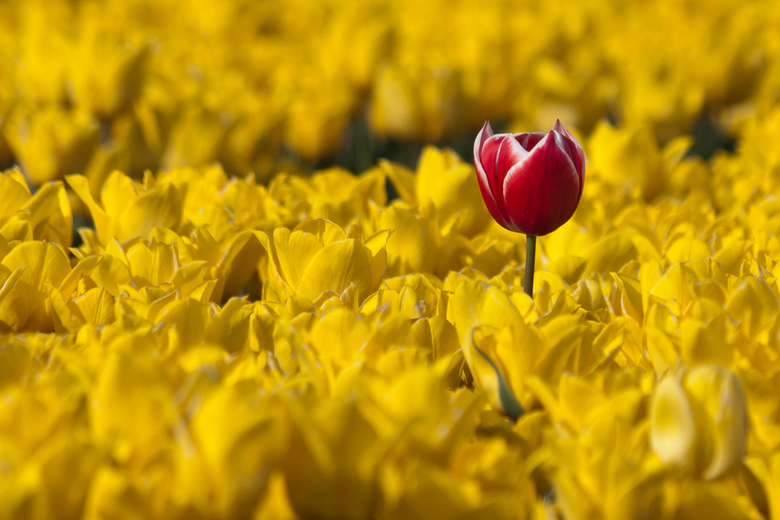 “It boils down to that we are autonomous individuals in the Netherlands who have the right to an opinion and to bluntly voice it, such that unreserved solidarity, harmony and courtesy are not leading principles but only obstacles for honesty.  
	However, all perception of inequality is undesirable at the same time. And anybody who deviates from this happiness of the mean, is as a matter of principle suspect. ”
“But don’t you think that all the conferences, committees and networking is all that exciting for me. The larger the numbers and the larger the homogeneity in these groups the larger the urge to run away screaming.”
Image: zoom.nl
[Speaker Notes: How did I become a professor within the Dutch system? In each country it is wise to be aware of the cultural sociological rules of 
Keyan Shahbazi in VK 20 juni 2017:]
“Fast an extra 100 female full professors in 2017”
Minister Bussemaker
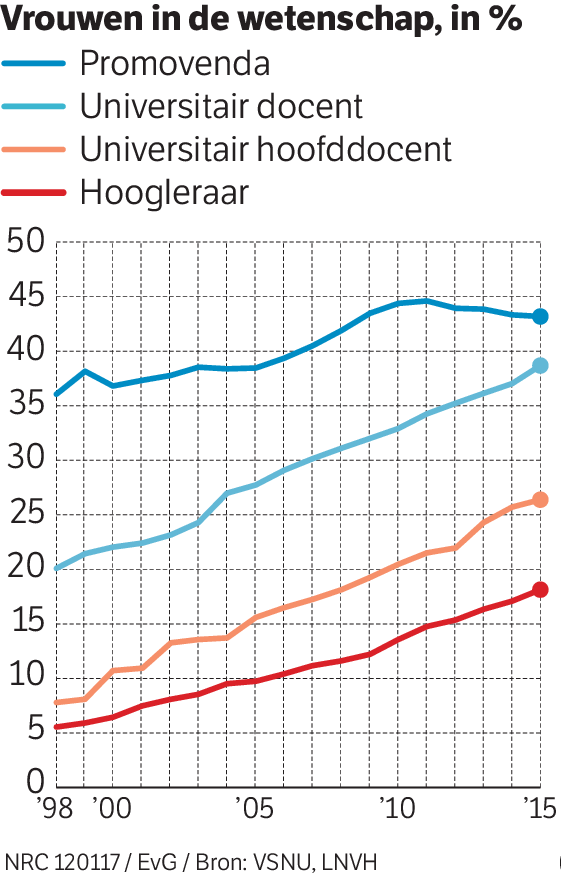 Average age promotion to full professor is  49y  (Rathenau Instituut)

Average ~15y for promotion from assistant to full
15 y
Still some losses
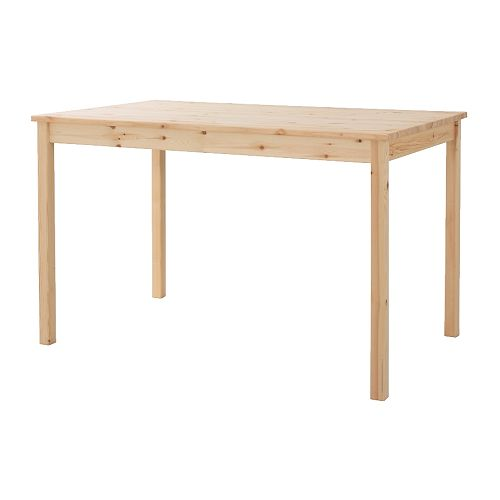 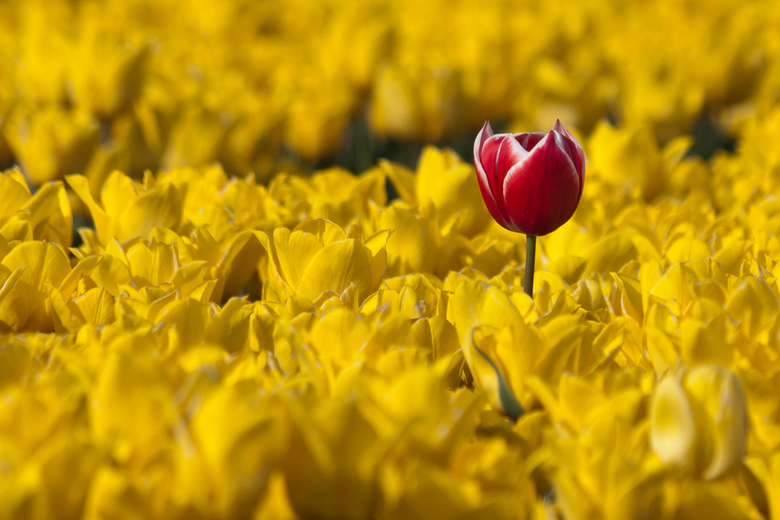 Image: ikea.com
Image: zoom.nl
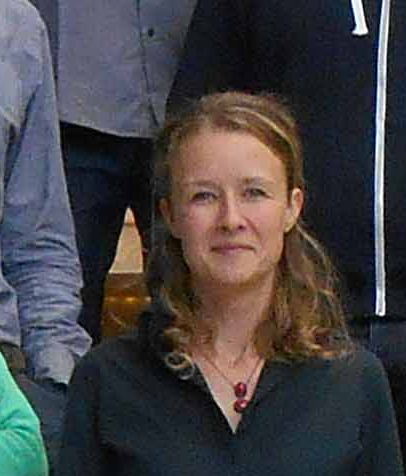 Female Faculty @ Applied Sciences TU Delft
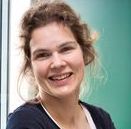 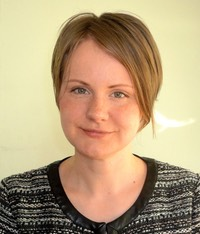 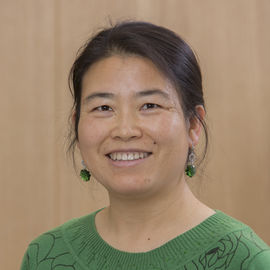 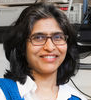 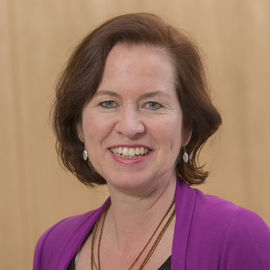 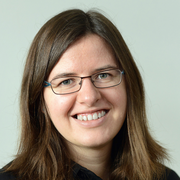 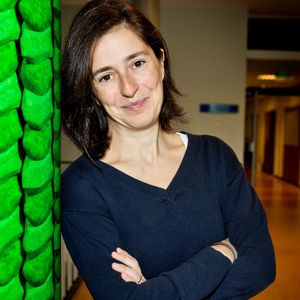 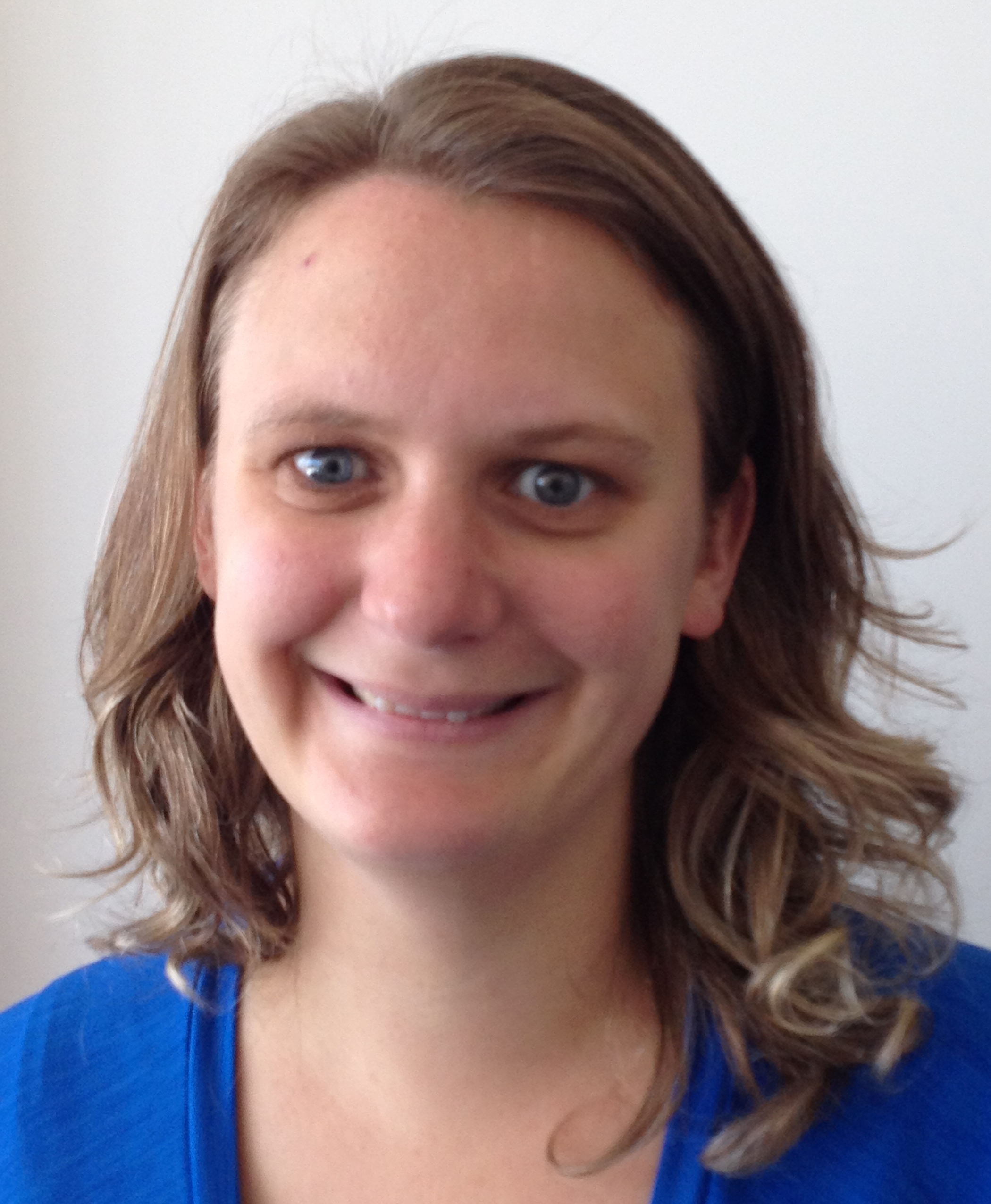 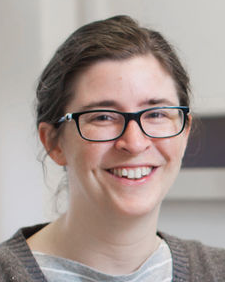 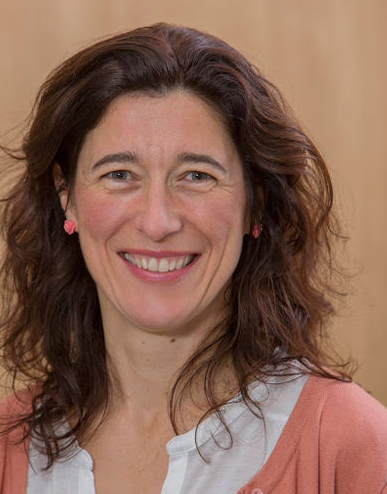 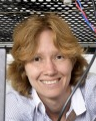 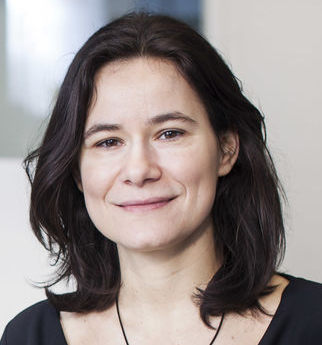 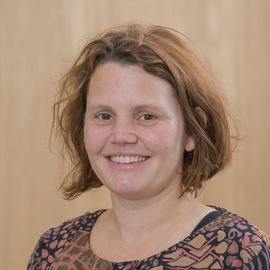 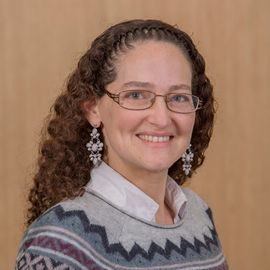 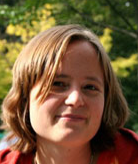 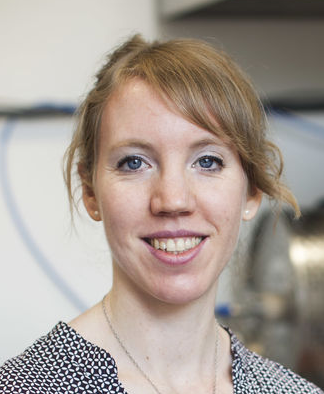 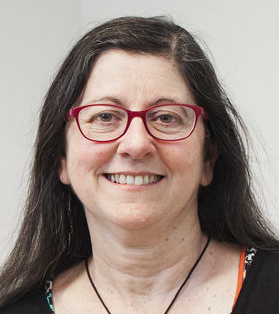 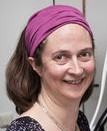 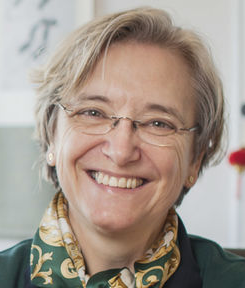 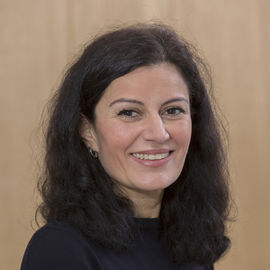 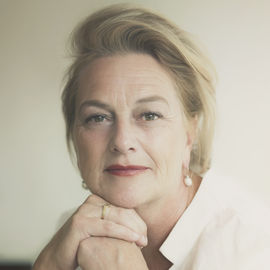 [Speaker Notes: 11 non dutch
8 dutch]
Greg Bokinsky
Martin Depken
Chirlmin Joo
Zoltan Perko
Ekkes Brueck
Iulian Dugulan
Frank Hollmann
Duncan McMillan
Ulf Hanefeld
Jean-Marc Daran
Aljoscha Wahl
Cristian Picioreanu
Stephen Picken
Sasa Kenjeres
Pouyan Boukany
Eduardo Mendes
Bernd Rieger
Florian Bociort
Aurele Adam
Andrea Caviglia
Leonardo Di Carlo
Simon Gröblacher
Gary Steele
Andreas Engel
Lieven Vandersypen
Jian Rong Gao
Anton Akhmerov
Yaroslav Blanter
Yuli Nararov
John Posada
Wilson Smith
Evgeny Pidko
Christophe Danelon
Hyun Youk
Sjoerd Stallinga
Frans Vos
Jeroen Kalkman
Jaap Caro
Nico de Jong
Eric Verschuur
Martin Verweij
Koen  van Dongen
Paul Urbach
Pieter Kruit
Jacob Hoogenboom
Kees Hagen
Daan Brinks
Erik Bakker
Ronald Hanson
Teun Klapwijk
Leo Kouwenhoven
Kobus Kuipers
Sander Otte
Peter-Leon Hagedoorn
Fred Hagen
Henk Noorman
Marcel Ottens
Adrie Straathof
Herre van der Zant
Heny Zandbergen
Gerrit Bauer
Jos Thijssen
Paul Alkemade
Bertus Beaumont
Cees Dekker
Timon Idema
Stan Brouns
Jan Leen Klosterman
Martin Rohde
Danny Lathouwers
Dennis Schaart
Niels van Dijk
Stephan Eijt
Freek Beekman
Theo Wolterbeek
Jack Pronk
Robert Mans
Walter van Gulik
Robbert Kleerebezem
Mark van Loosdrecht
Hans Vrouwenvelder
David Weissbrodt
Volkert van Steijn
Luuk van der Wielen
Geert-Jan Witkamp
Ruud van Ommen
Rienk Eelkema
Freek Kapteijn
Michiel Kreutzer
Ferdinand Grozema
Ger Koper
Bernard Dam
Lauren Siebbeles
Jan van Esch
Marcel de Puit
Ernst Sudhoelter
Wolter Jager
Chris Kleijn
Rob Mudde
David Vermaas
Peter Hamersma
Fokko Mulder
Henk Nugteren
Andre de Haan
Gabrie Meesters
Michiel Makkee
Pieter Swinkels
Tom Savenije
Arjan Houtepen
David Vermaas
Peter Steeneken
Male Faculty @ Applied Sciences TU Delft
Salary pay scales Dutch Universities 2017
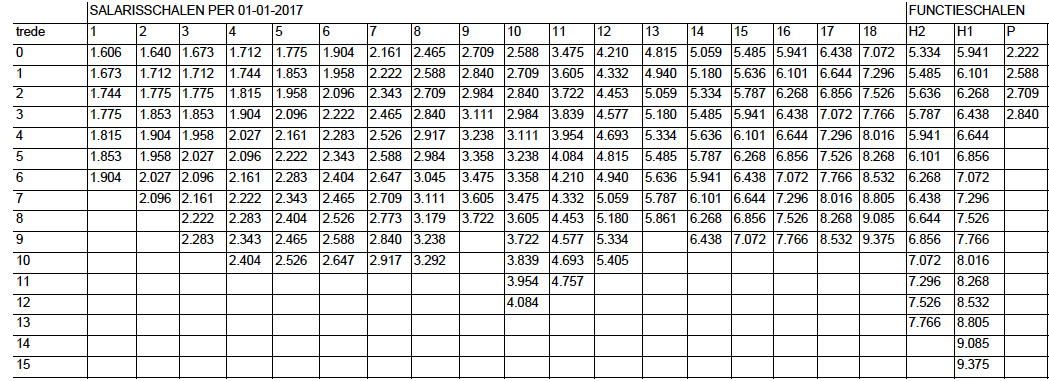 Early to late 30’s
Starting salaries
assistant professor
In euros before tax, paid ~14 times a year
[Speaker Notes: Starting salaries: Bernd 11/4, Daan 11/5, Aurele 11/1, Koen 11/3, Jacob 11/6, Jeroen 11/9, Elizabeth 11/7

Mean: 4086+-334 (7 persons Imphys)]
Room at the bottom
Spatial
Resolution
Cube of 100 μm @ 1nm @ 1000 fps 
	1015 pixel/volume (peta) 
	1018 pixel/second (exa)
Image
Quality
Temporal
Resolution
Signal to
noise ratio
Room at the bottom
Do more with less

Away from the 1000 suns
Move away from overexpression of proteins

Inclusion of more prior knowledge ala Minflux (Stefan Hell)
Data fusion of indicial particles
Imaging with N entangled photons

Don’t be afraid of the noise
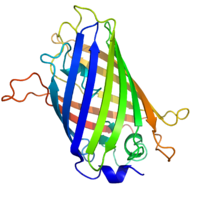 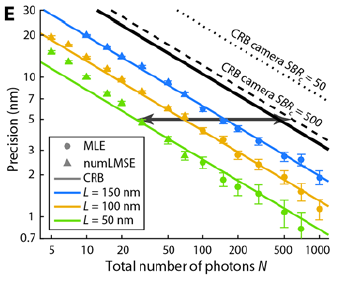 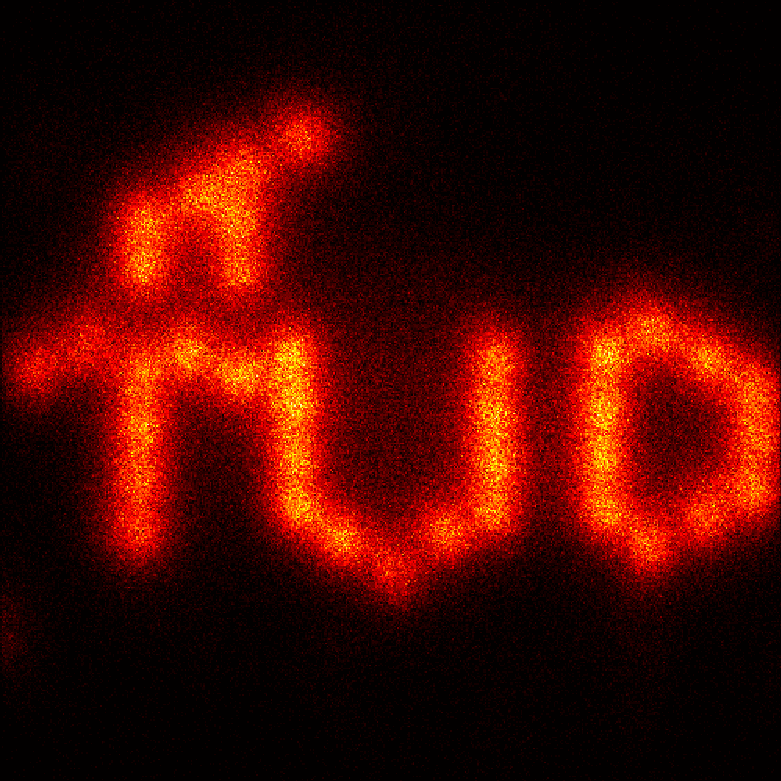 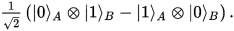 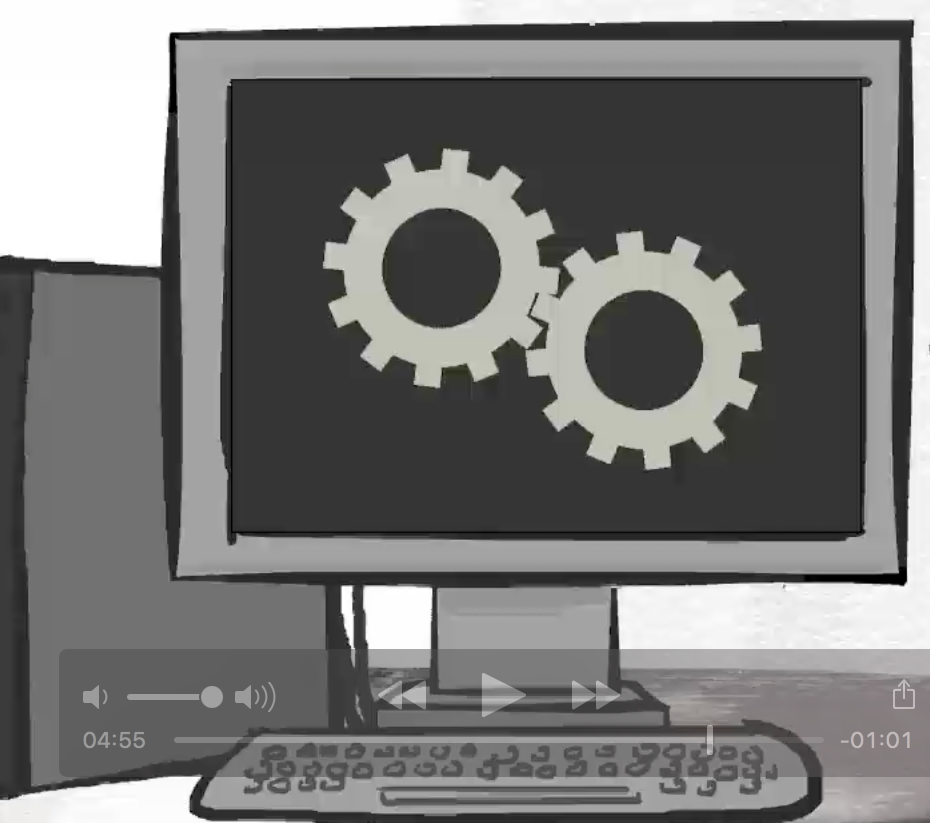 Thanks
for the Science
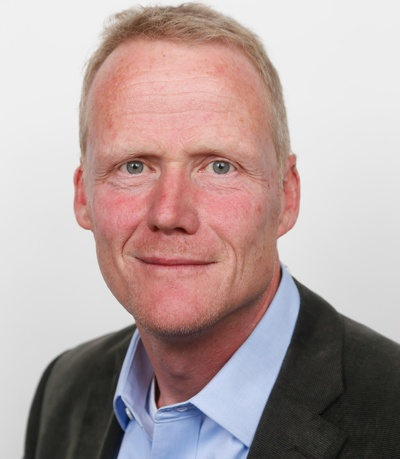 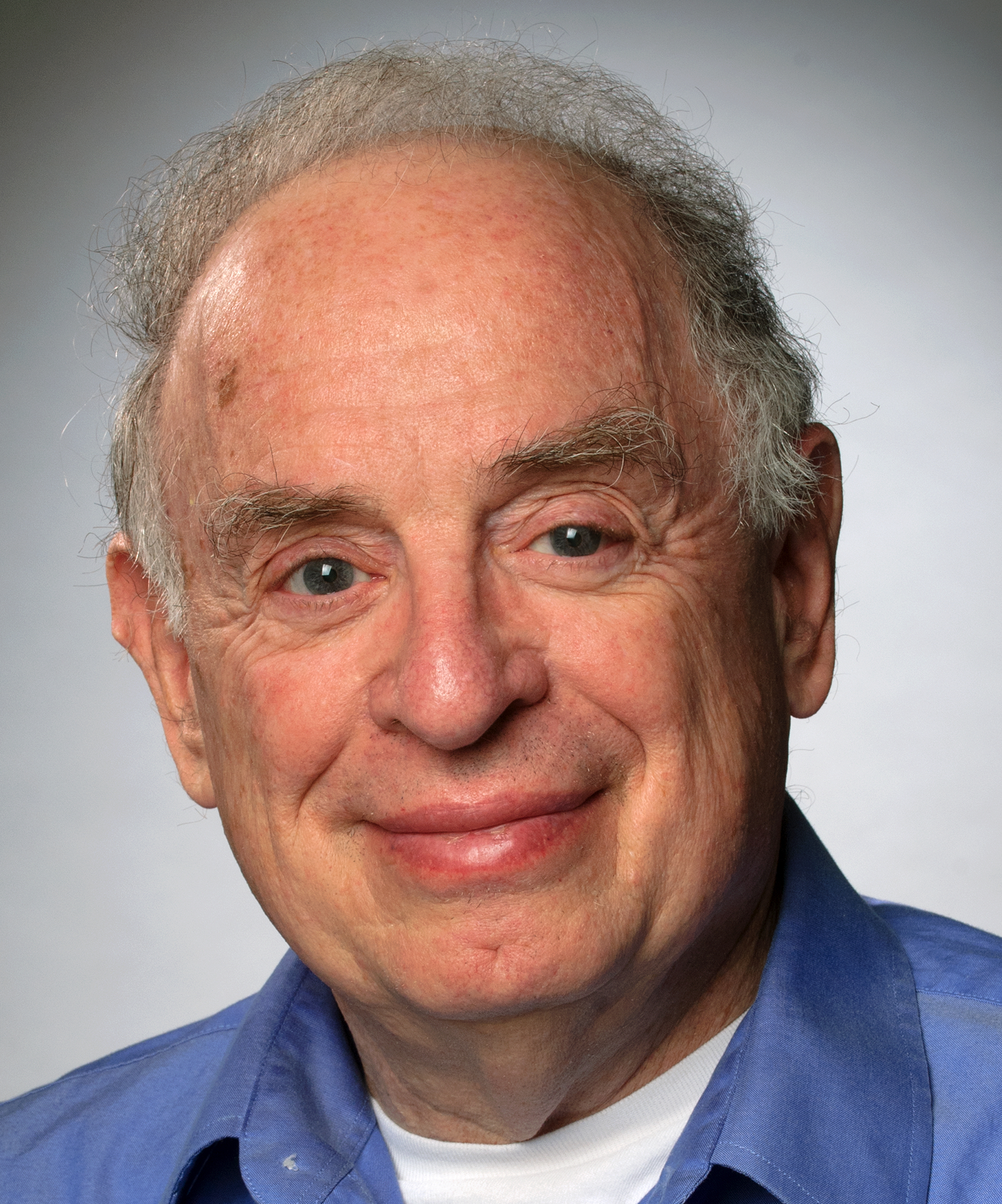 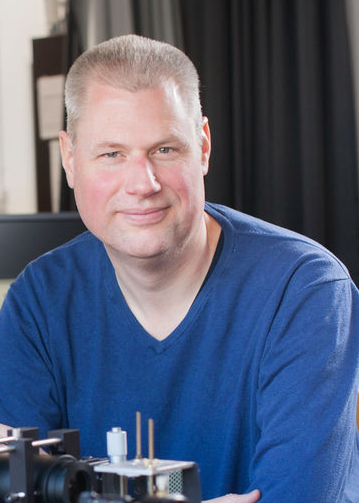 Lucas van Vliet
Tom Jovin
Sjoerd Stallinga
[Speaker Notes: Tom Jovin: next to the time spent in at the MPI in Goettingen. Tom’s lab has produced more professors at Dutch universities than most other labs anywhere! Next to me here, Vinod Subramanian now at VU, Alessandra Cambi in Nijmegen and Dorus Gadella at the Uva (where the latter is the only Dutch).]
Thanks
for the Education, Science & Inspiration
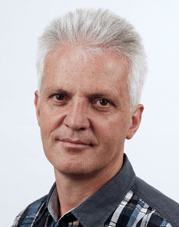 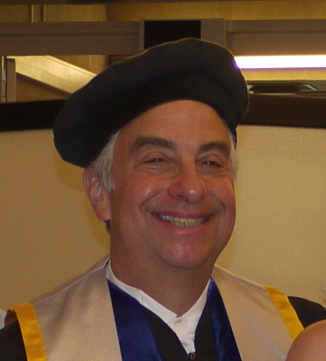 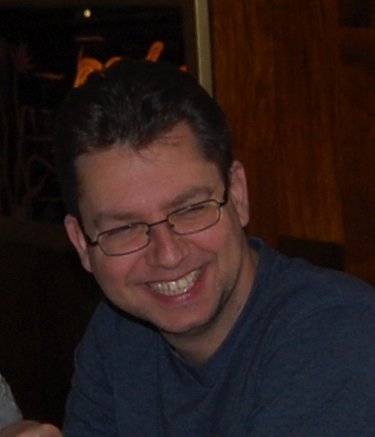 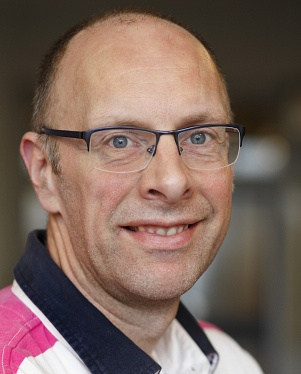 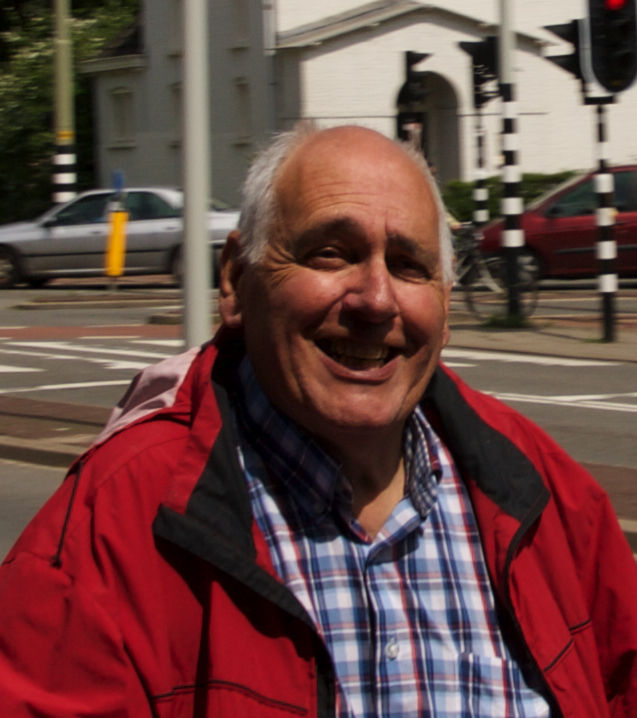 Ted Young
Piet Verbeek
Micheal van Ginkel
Frans Vos
Cees Dekker
Thanks
for the possibility of an education
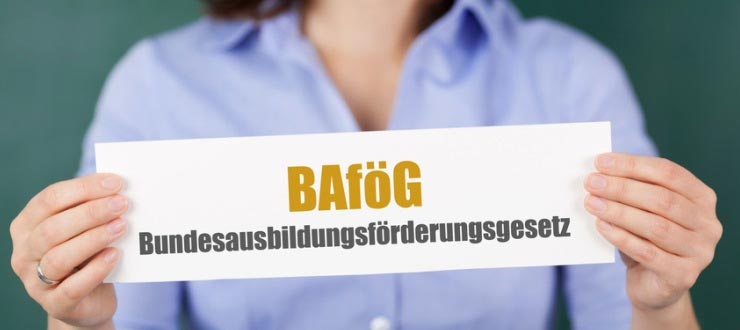 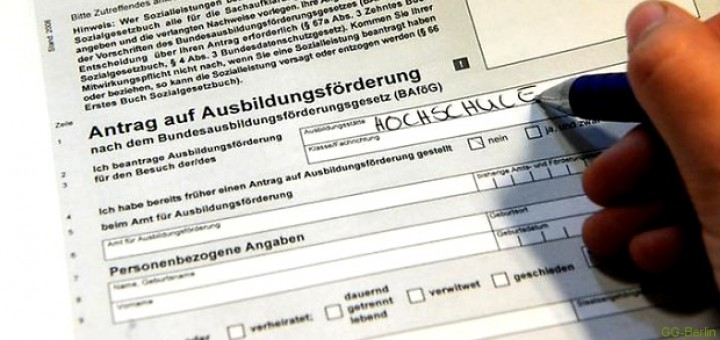 The German social security system in the 1990s
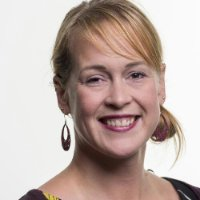 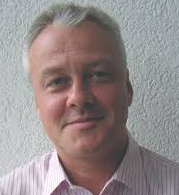 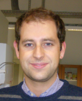 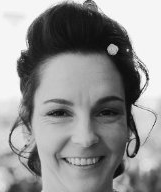 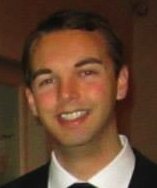 Thanks
for the fun
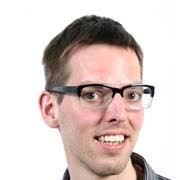 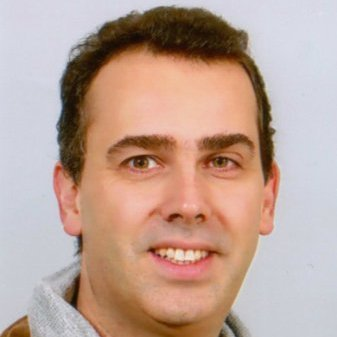 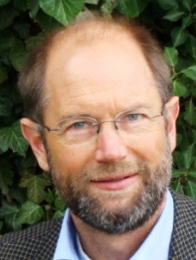 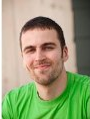 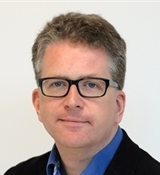 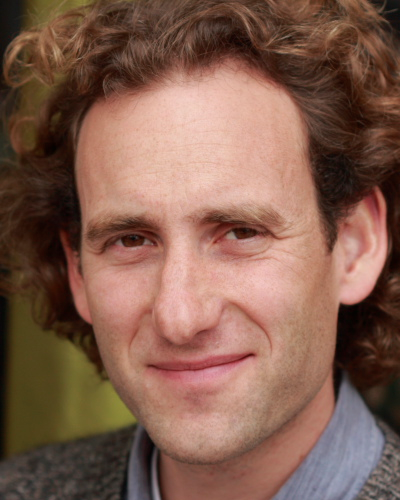 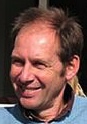 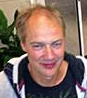 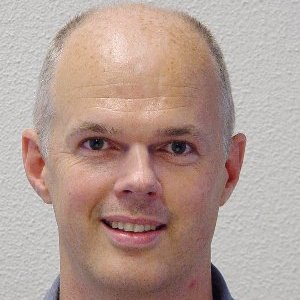 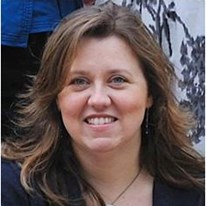 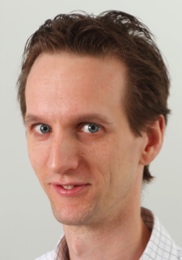 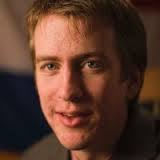 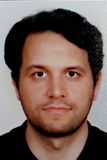 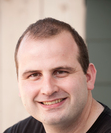 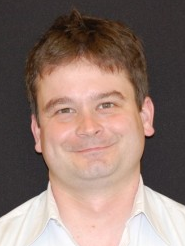 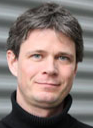 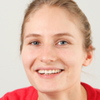 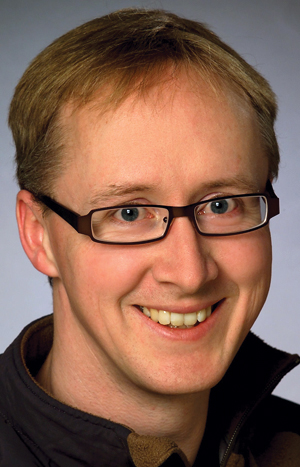 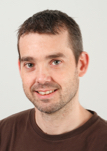 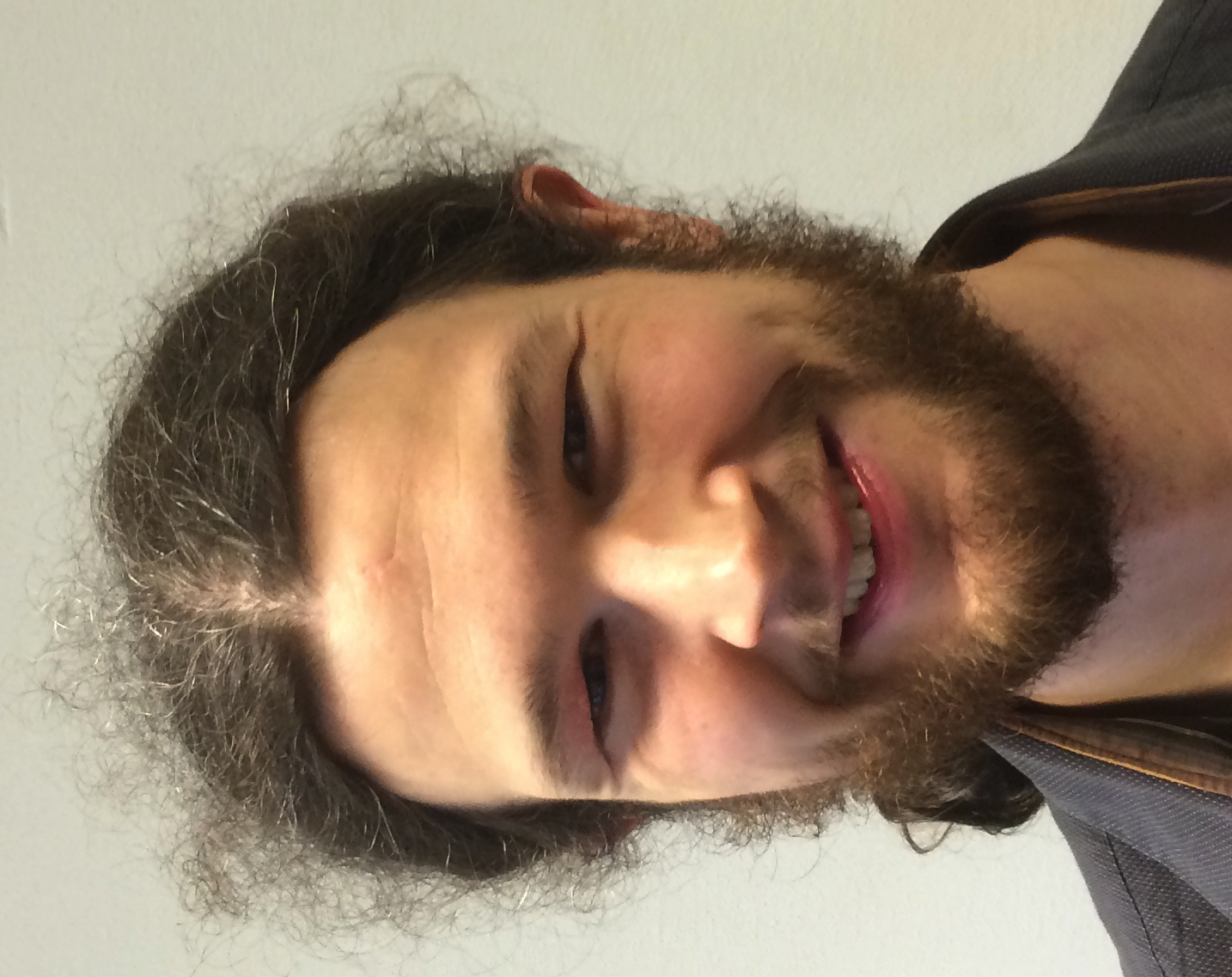 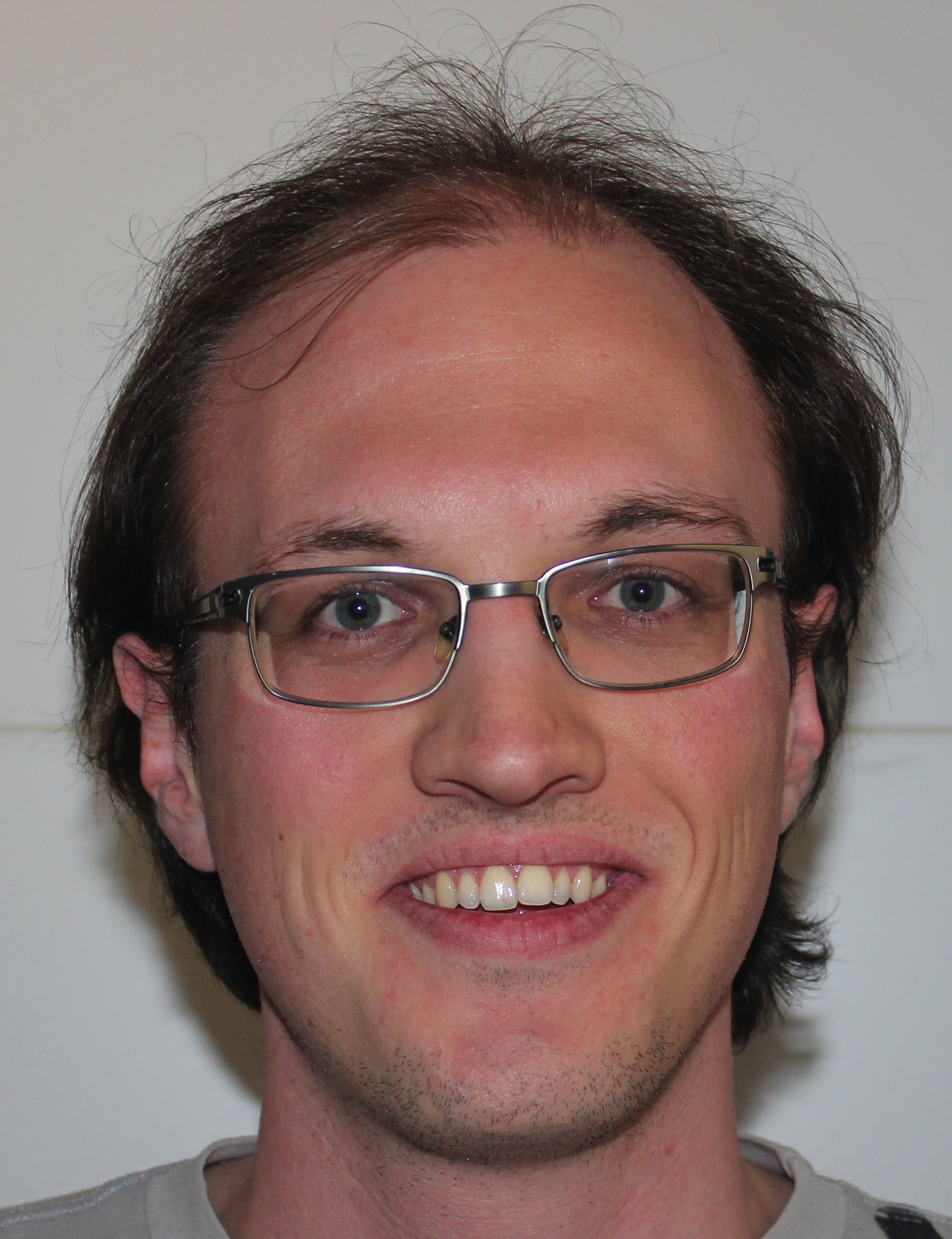 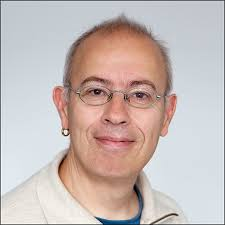 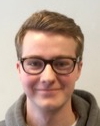 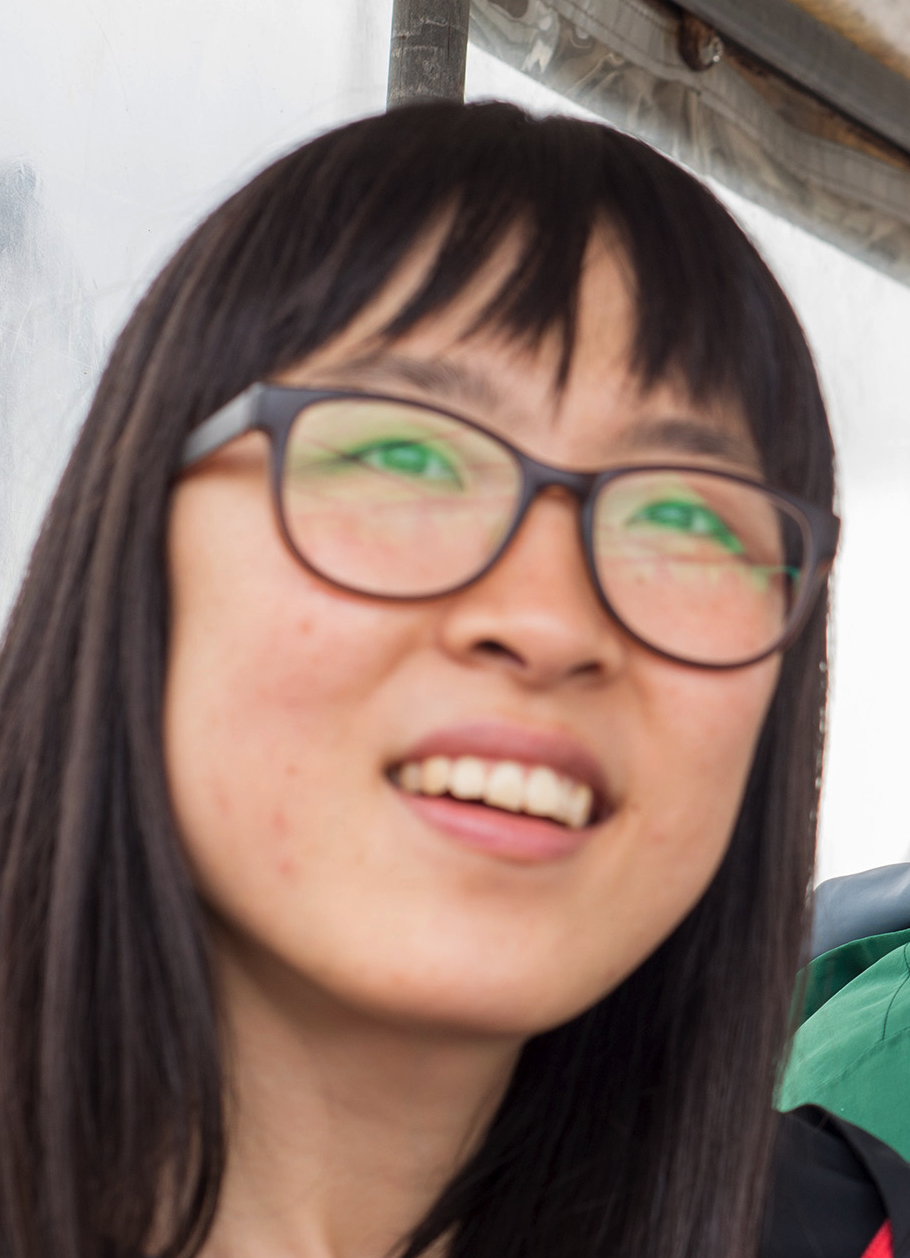 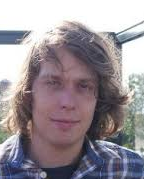 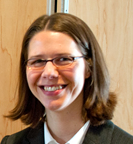 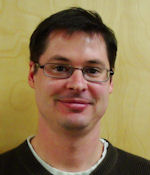 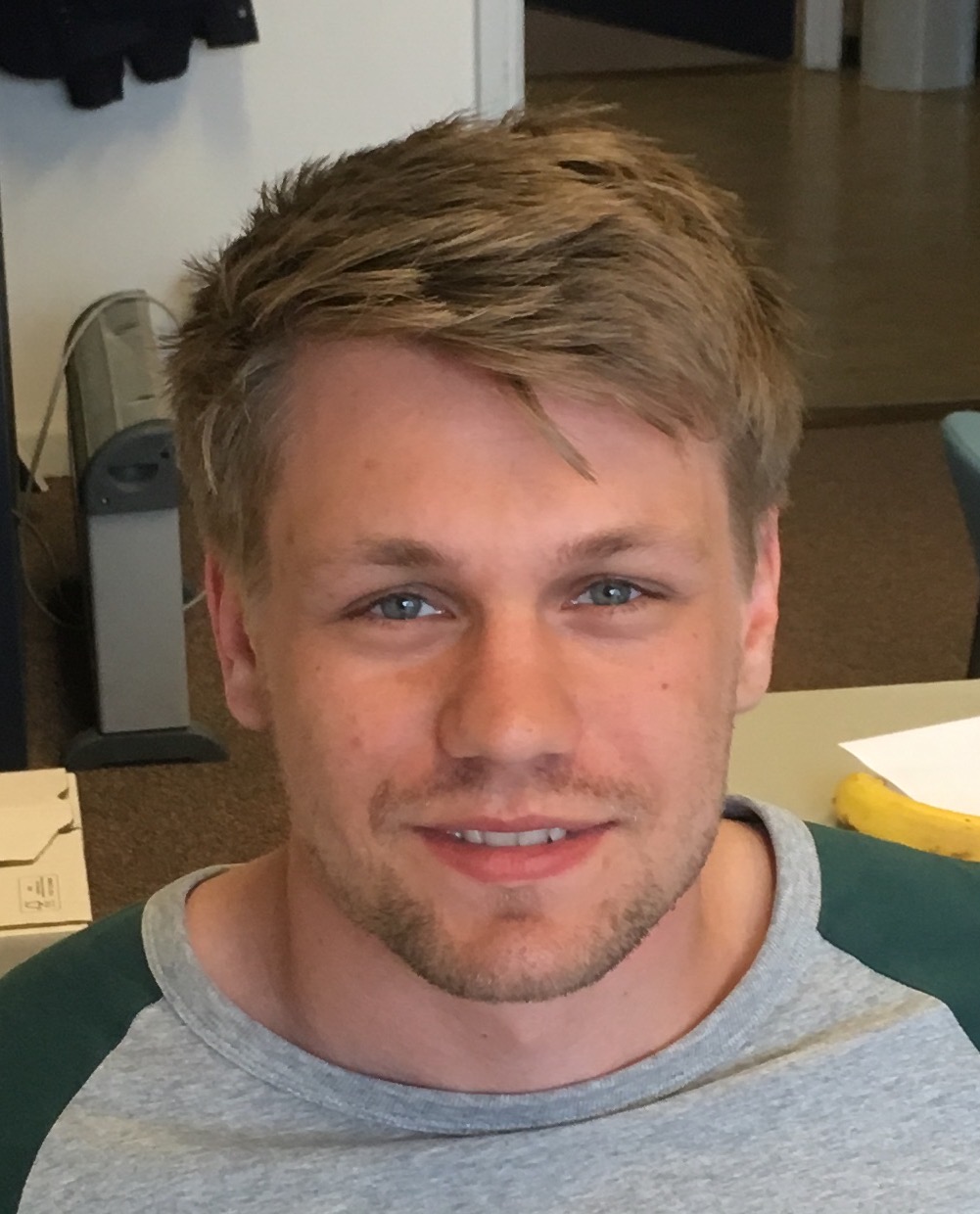 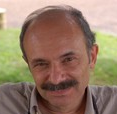 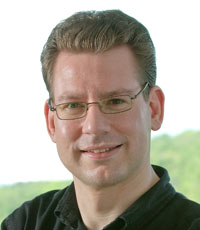 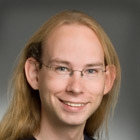 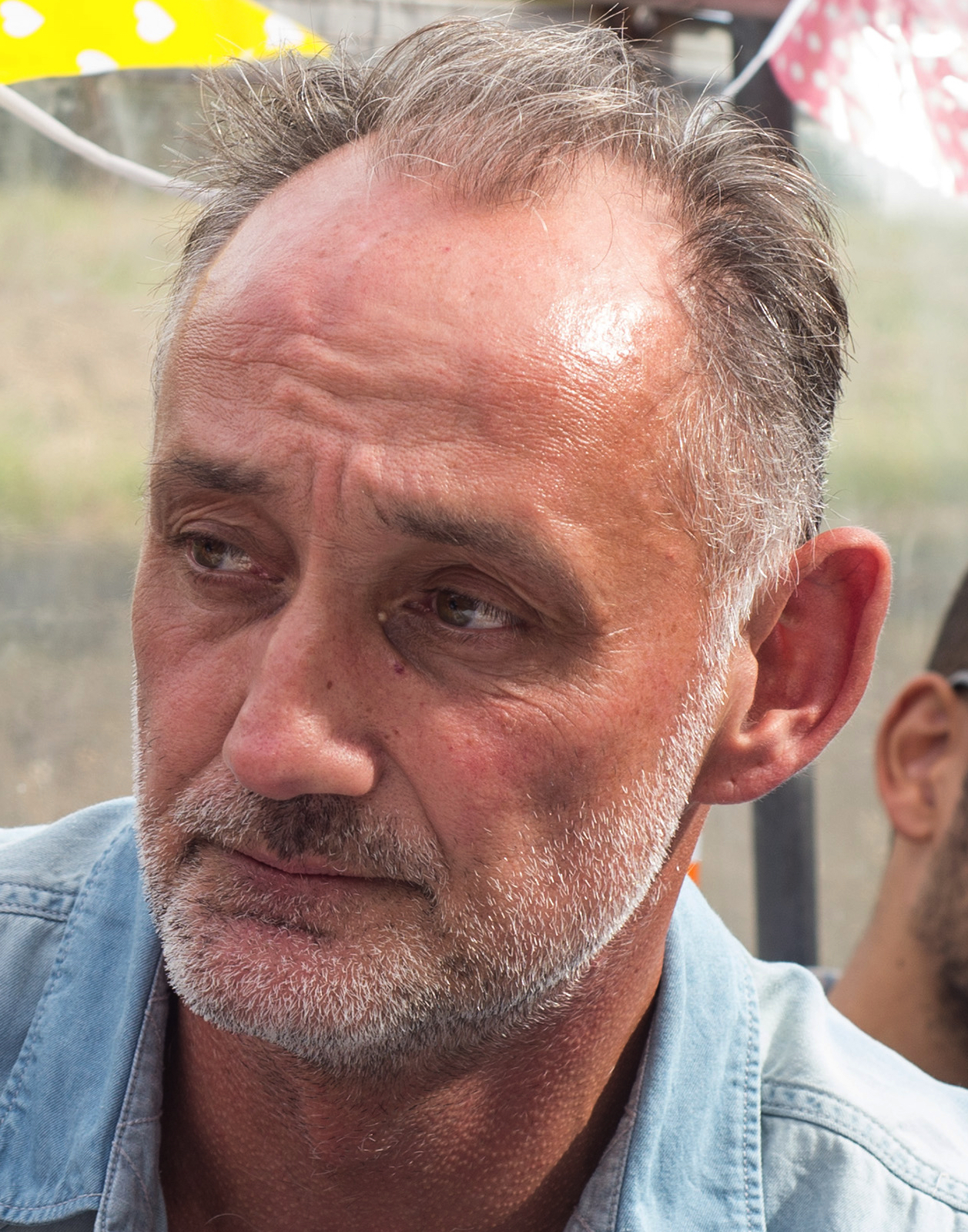 Thanks 
for the support
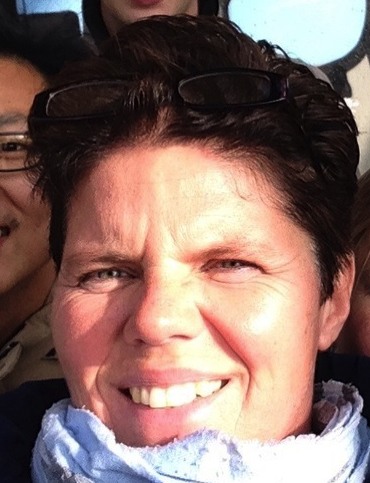 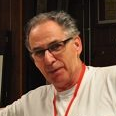 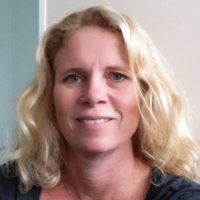 Marion
Karin
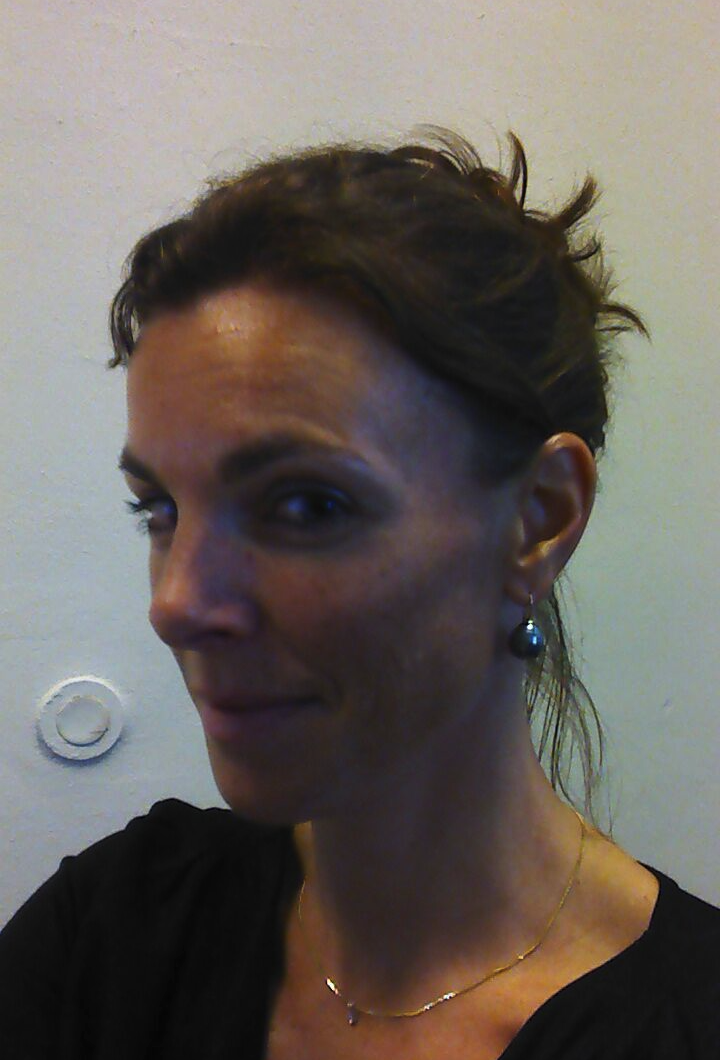 Ron
Wim
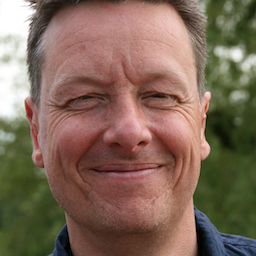 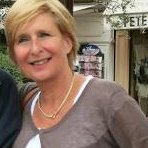 Annelies
Liesbeth
Ronald
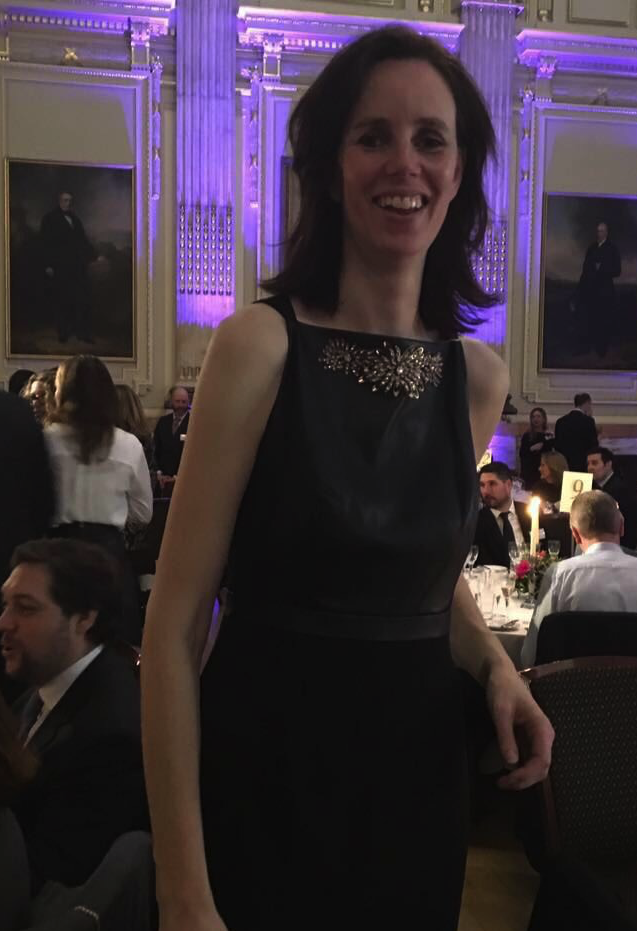 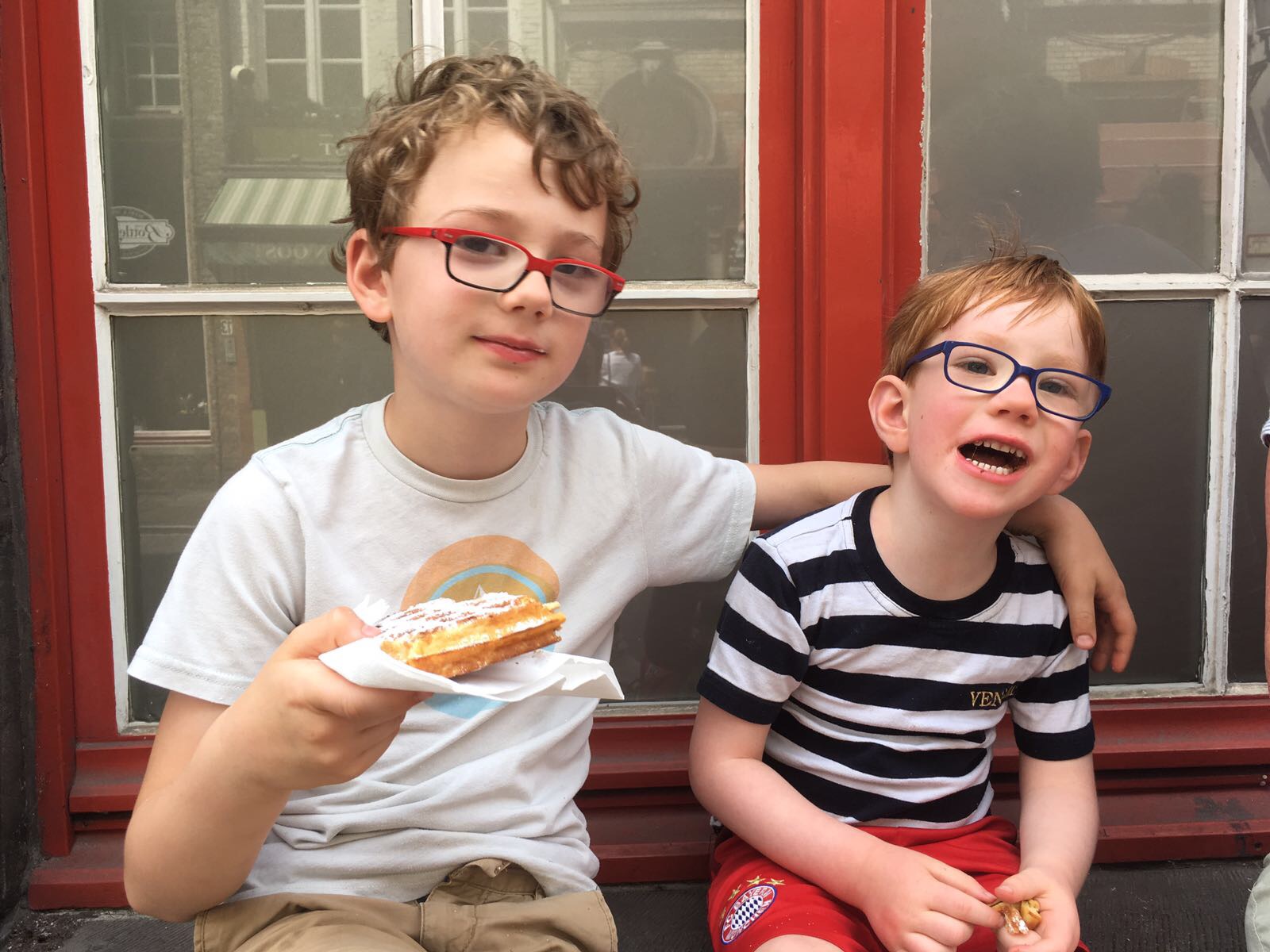 Otto & Moritz
Manon
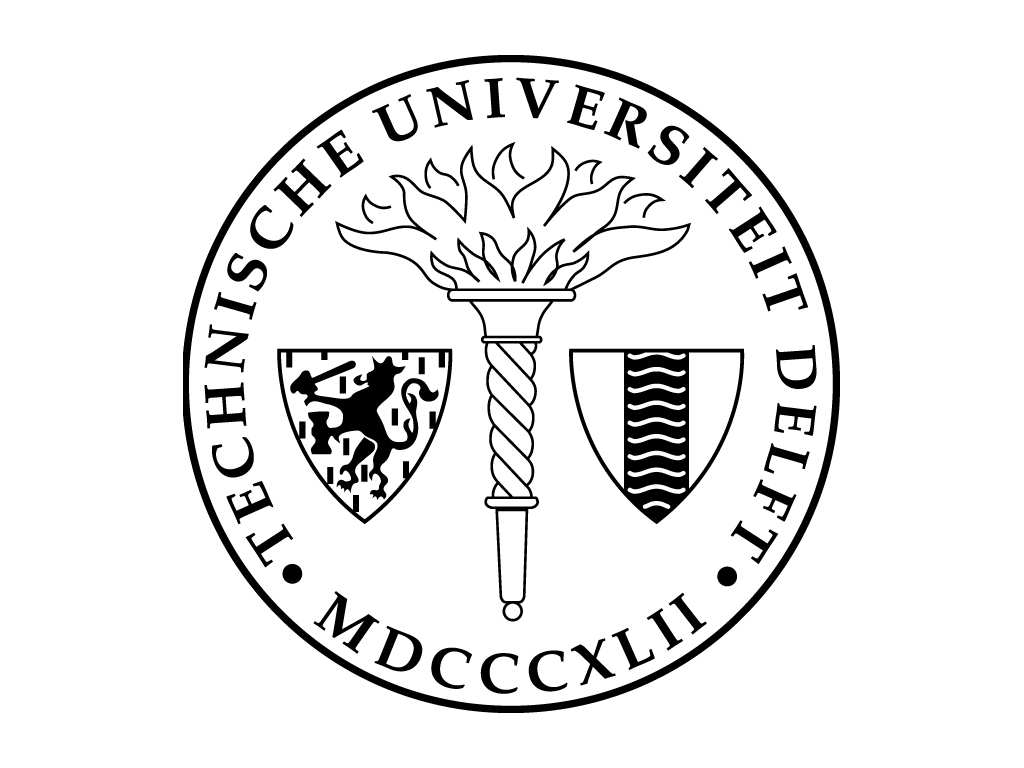 Doe maar normaal dan doe je al gek genoeg
Hoge bomen vangen veel wind.
Het hoofd niet boven het maaiveld uitsteken.
4-3-3
Geen gezeik iedereen rijk (F. Jacobse & Tedje van Es)
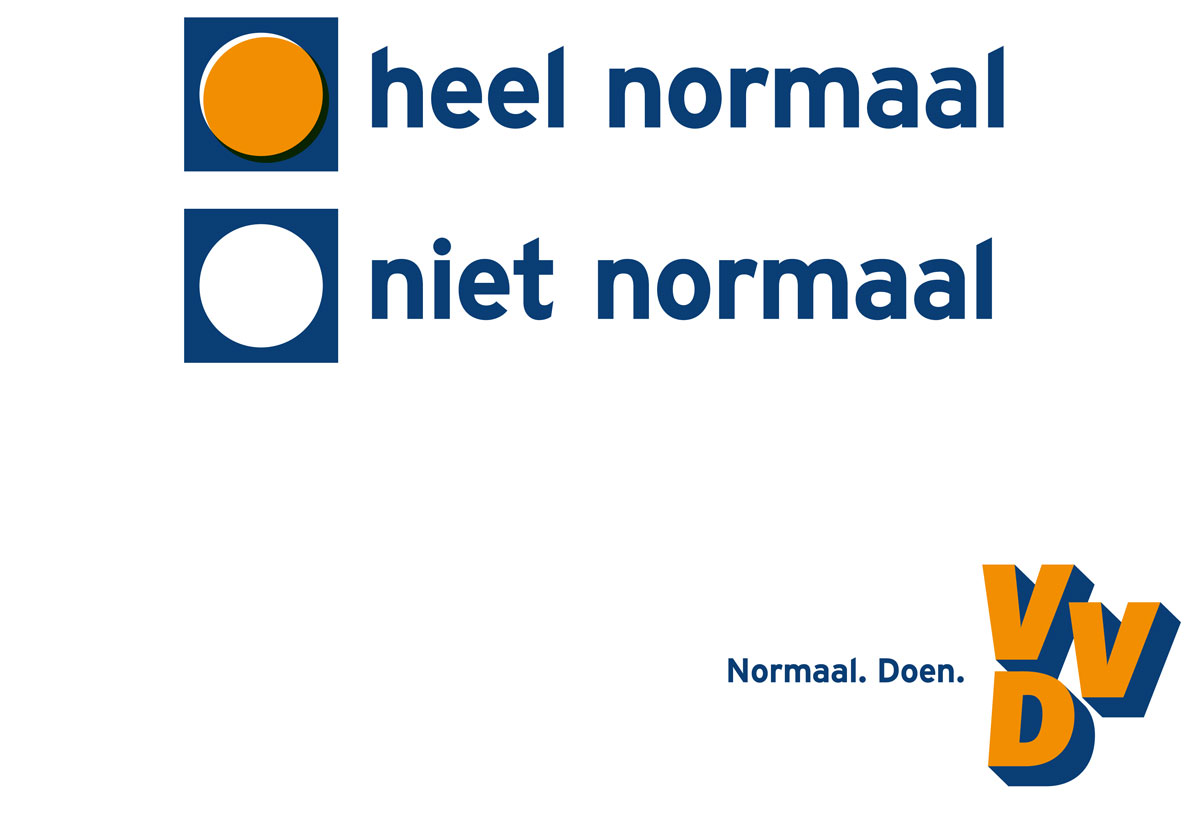 VVD 2017